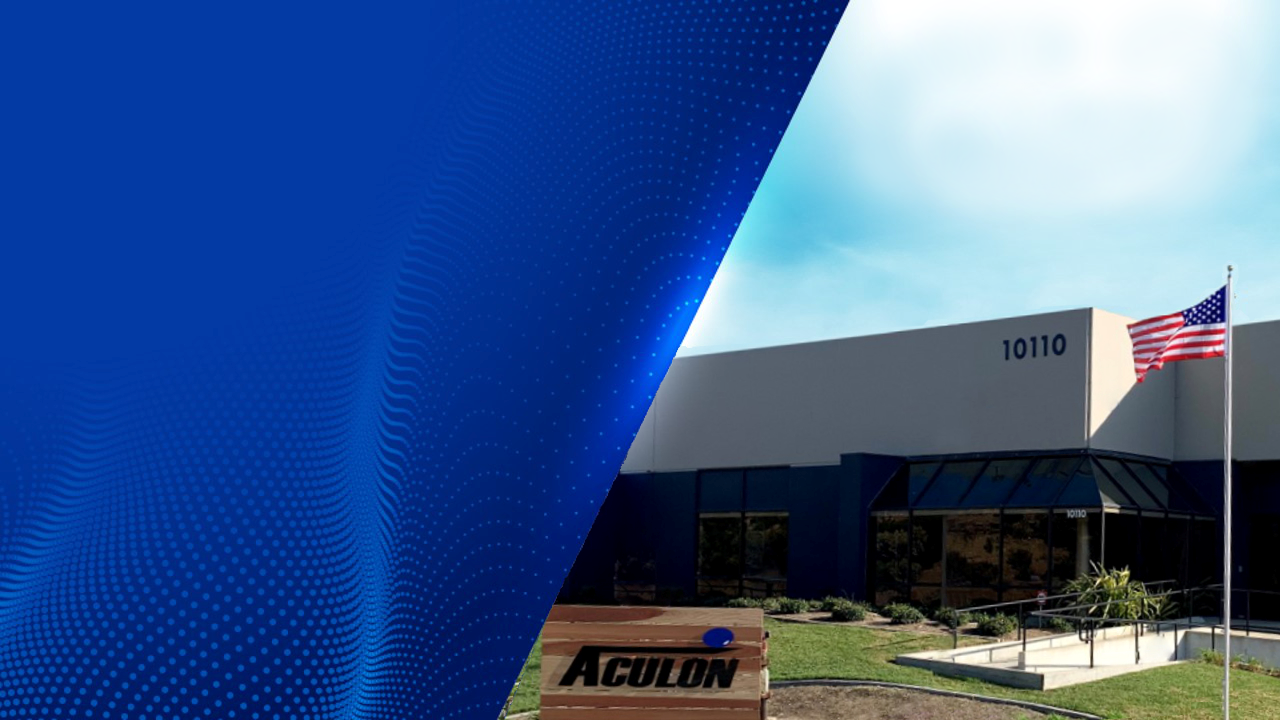 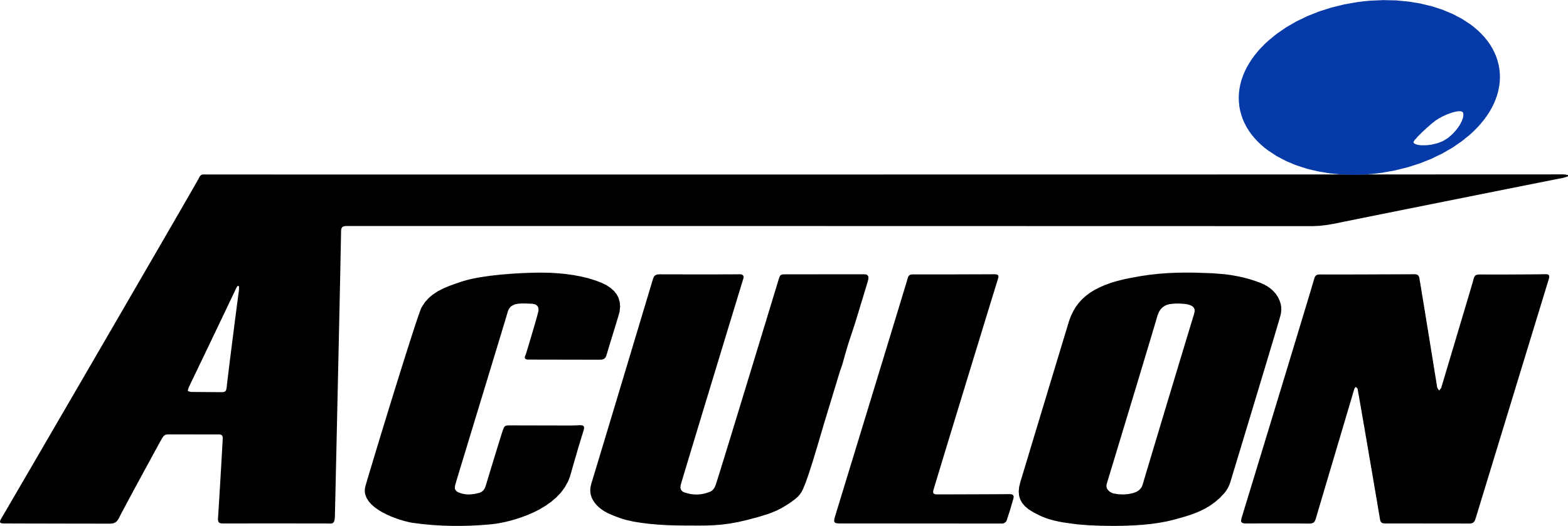 NanoProof® 3 Series 
3M™ Novec™ Engineered Grade Coatings Replacement
www.aculon.com
Aculon® Confidential Information
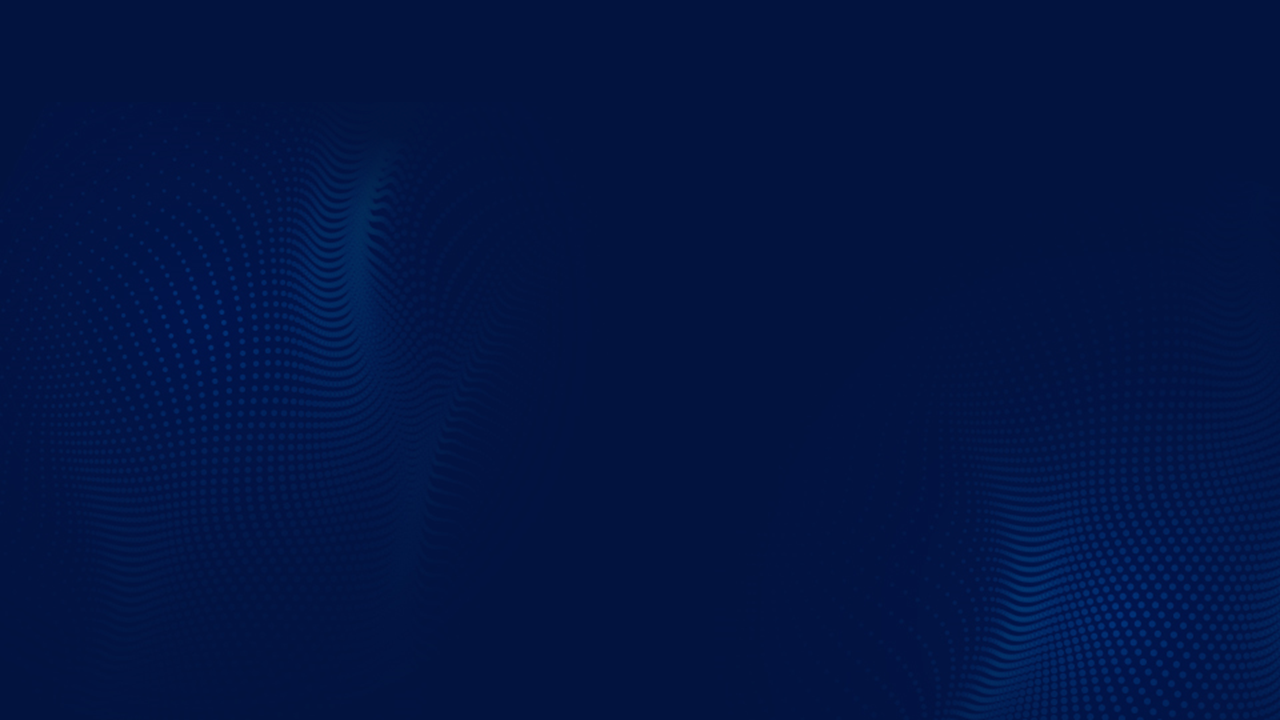 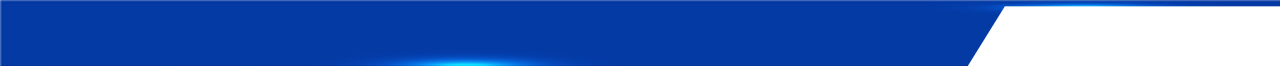 AGENDA
AGENDA
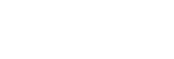 Introduction
NanoProof® Overview
NanoProof 3 Series -3M™ Product Comparison (1700, 1900, 2700)
Summary
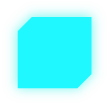 Questions & Discussion
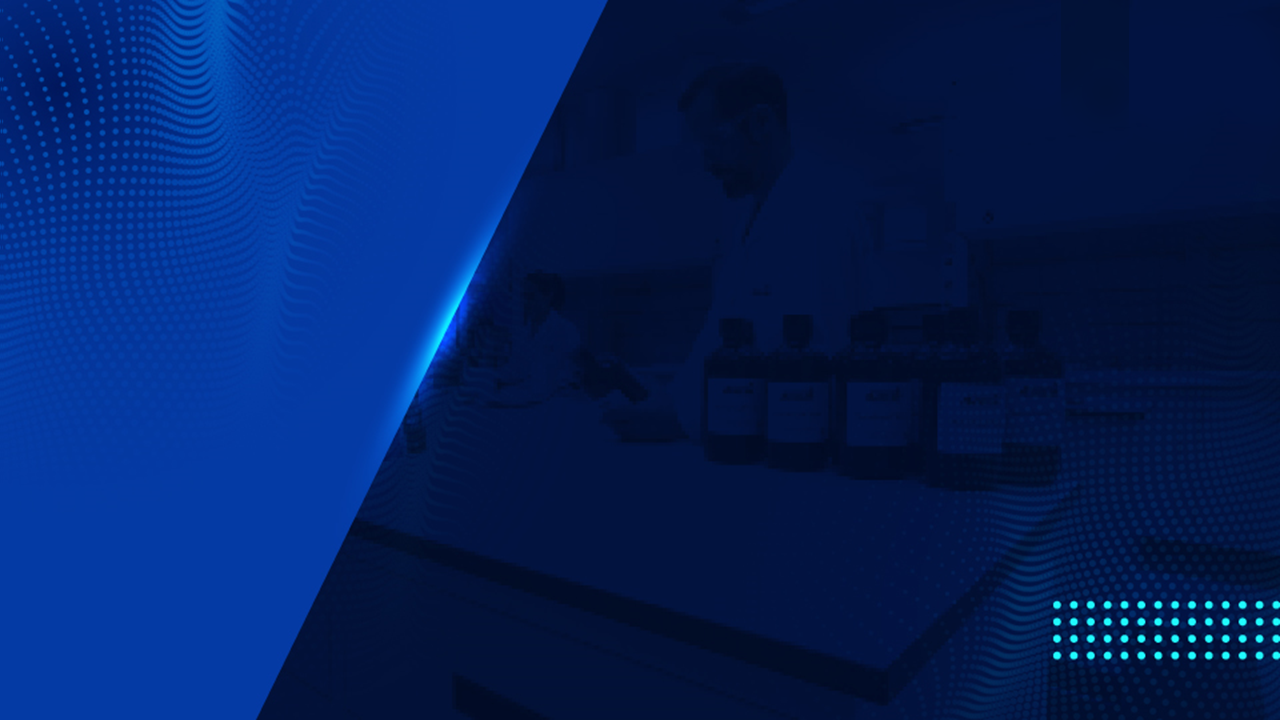 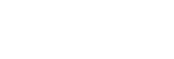 Aculon® uses its expertise in surface  modiﬁcation technologies to enable  customers to make better products by  being fast, innovative & responsive.
OUR GOAL
Together we create  winning products!
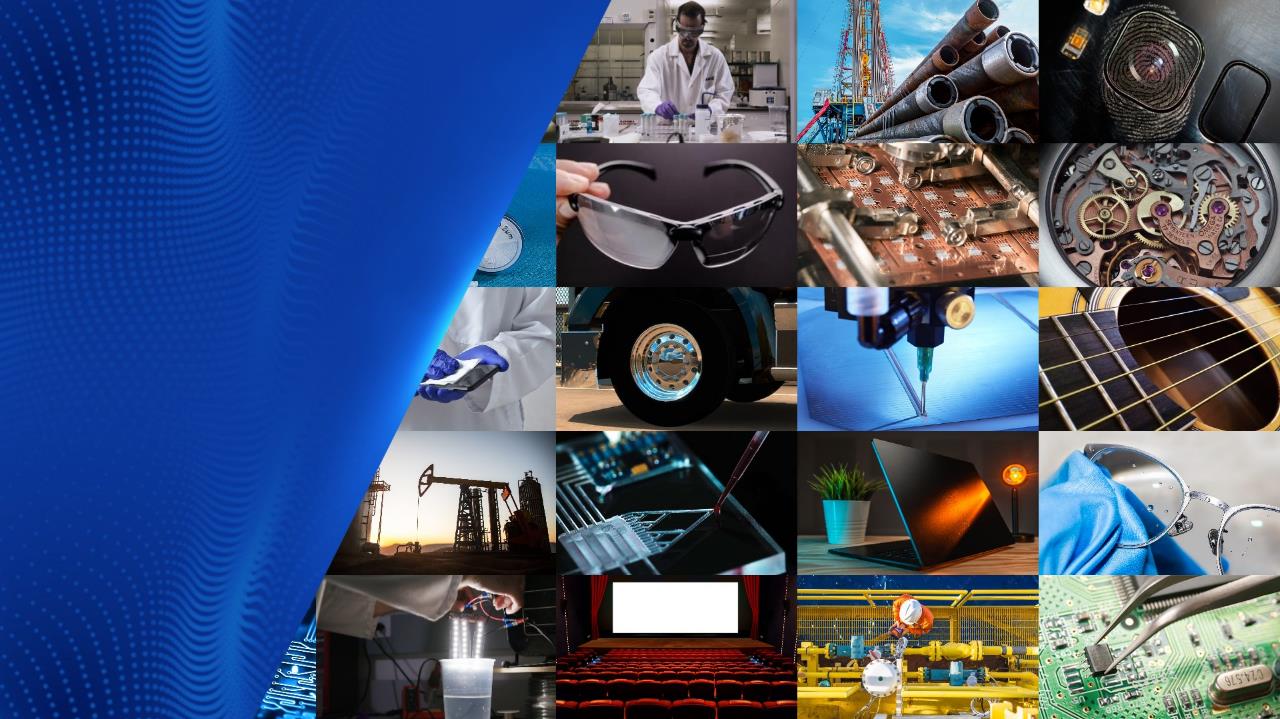 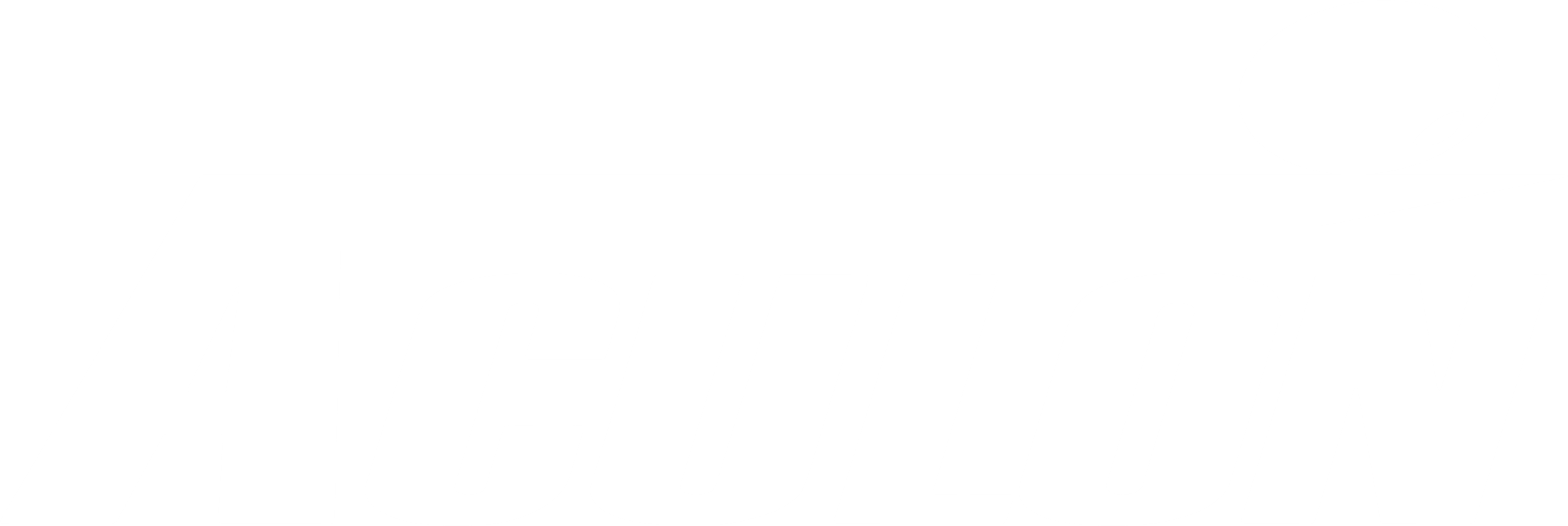 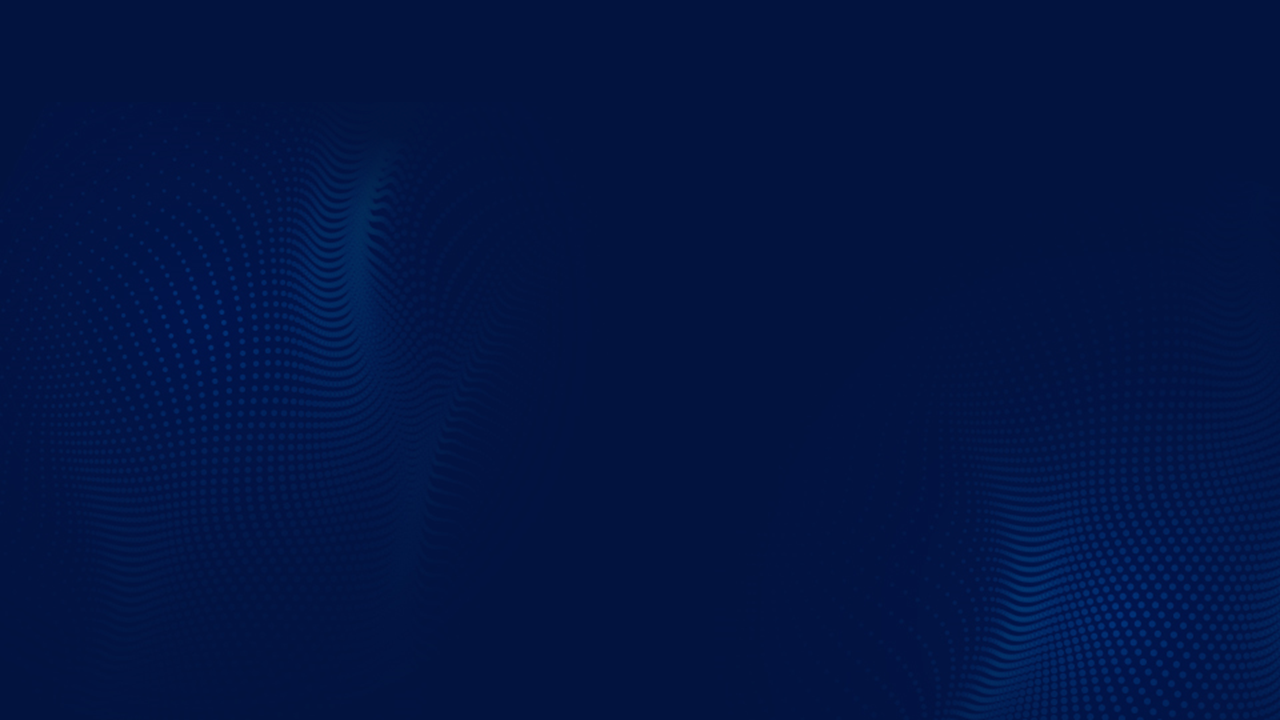 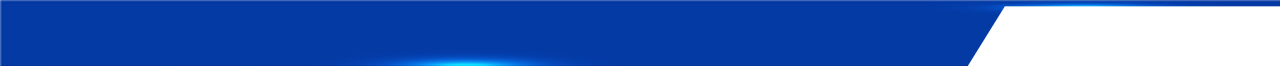 ACULON® OVERVIEW- Founded in 2004
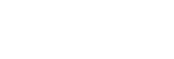 Founded 2004
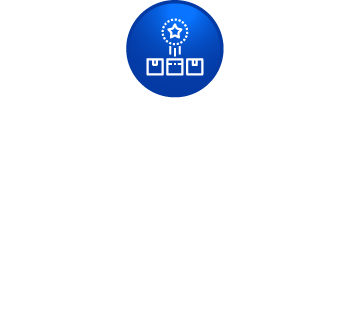 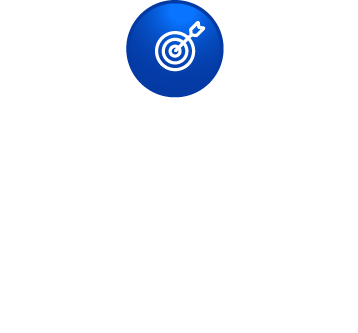 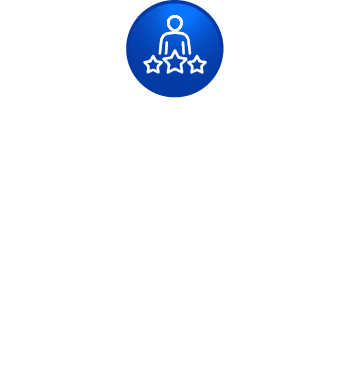 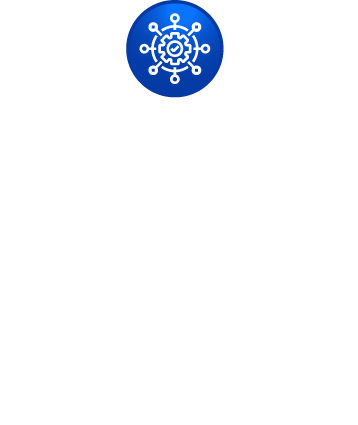 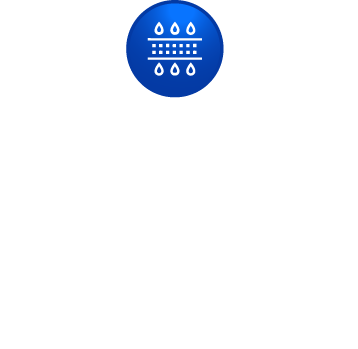 Expertise
Develop & produce  surface solutions to  modify a broad variety  of surfaces (metals, metal oxides, ceramics, glass, polymers)
Functionality
Hydrophobic,  superhydrophobic,  oleophobic, hydrophilic, oleophilic anti-ﬁngerprinting,  adhesion promotion
Treatments
Thin, easy to apply            (no vacuum chambers),
often no cure, safe,  non-toxic, and offer  green & VOC exempt options.
-Over 100 Products
Differentiation
Create proprietary  innovative treatments  & willingness to work  with customer to solve  problems
Focus areas
Electronics,  
Oil & Gas, 
Medical, 
Specialty
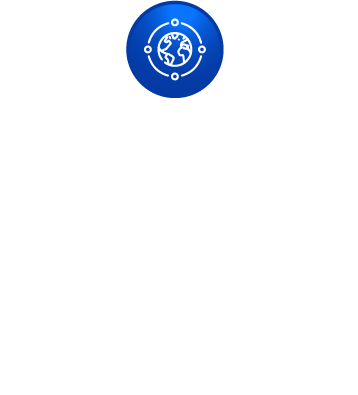 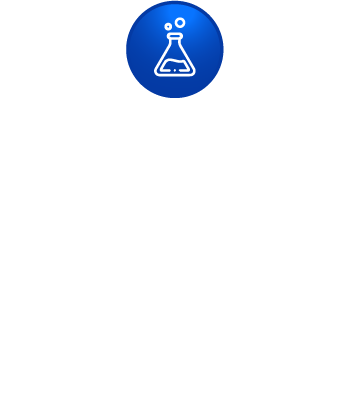 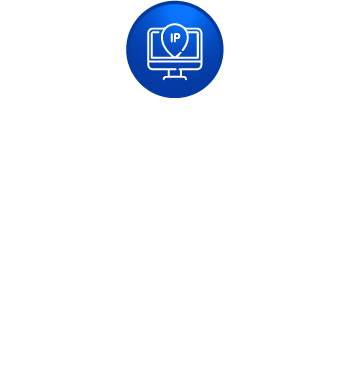 Global
Locations
San Diego (HQ, Lab &  Manufacturing), 
Shanghai,  Singapore, Dusseldorf, Amsterdam, Dallas, Houston
Distributors
Business Model
Optimize custom surface treatment solutions, produce and sell treatment chemistry, treat parts for customers if required
-ISO 9001
Knowledge
- >40 Patents granted.
-Invested  100,000’s hours on 1000’s projects.
-Smart (numerous  Chemists with PhD’s &  Masters Degrees,  Electrical &  Mechanical Engineers)
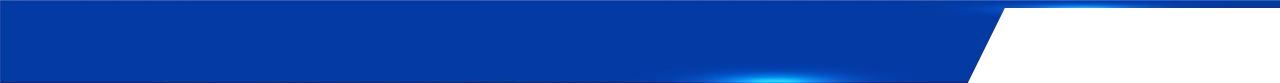 MANY SURFACE MODIFICATION PLATFORMS
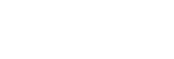 Polymeric Organometallics
Transition Metal Complexes
Self Assembled Monolayers of Phosphonates 
(SAMPs)
Surface Polymer Growth
Oleophilic
Organometallic
Hydrophilic
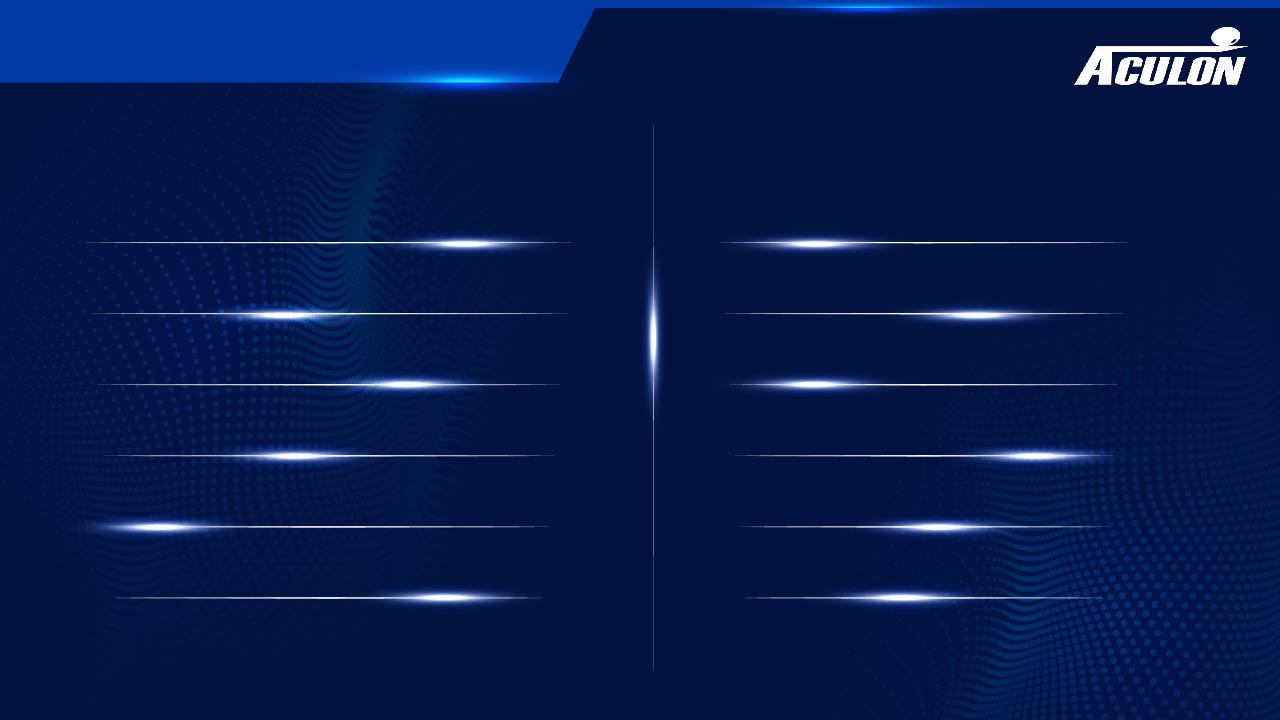 BROAD PORTFOLIO
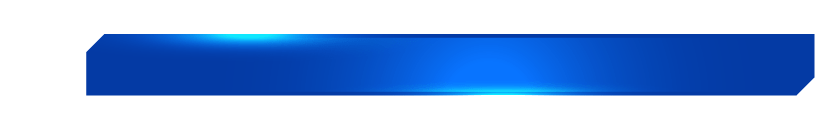 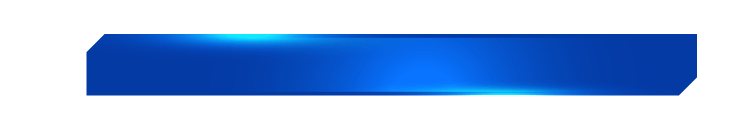 PRODUCT GROUPS
FUNCTIONALITIES
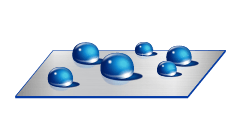 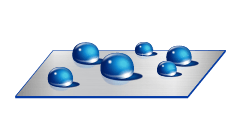 Repellency treatments
Hydrophobic
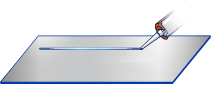 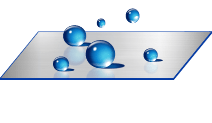 Superhydrophobic
Attraction treatments
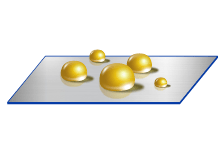 Oleophobic
Anti Fingerprinting Treatments
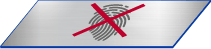 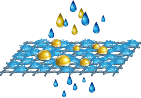 Hydrophilic
Surface Primers
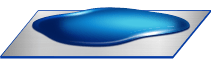 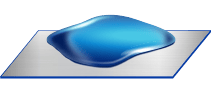 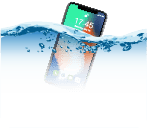 Superhydrophilic
Waterprooﬁng Treatments
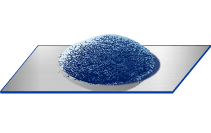 Hard Coats
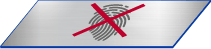 Anti-ﬁngerprinting
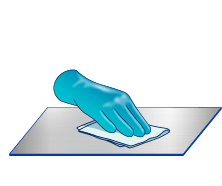 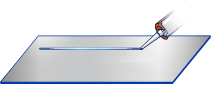 Adhesion promotion
Surface Cleaners
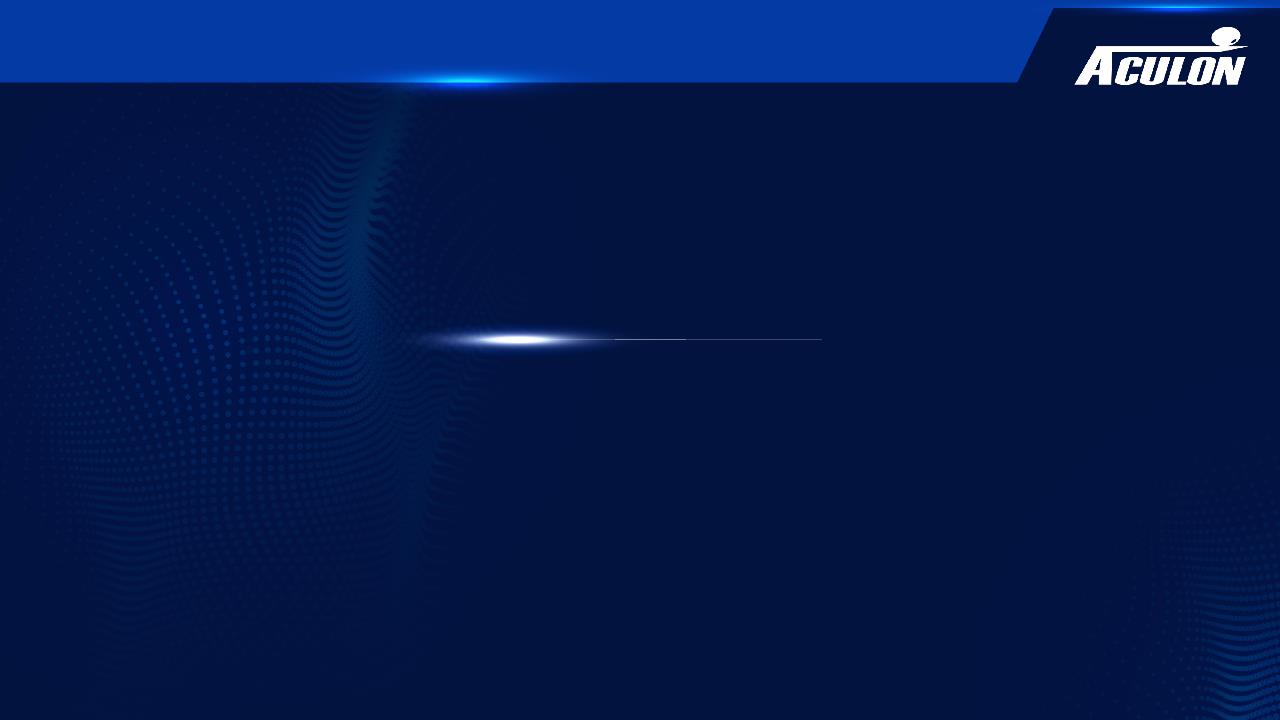 ACULON SURFACE PROPERTIES ADJUSTMENTS AT A GLANCE:
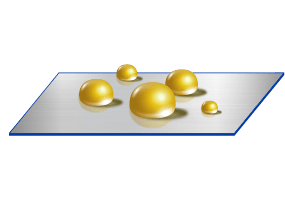 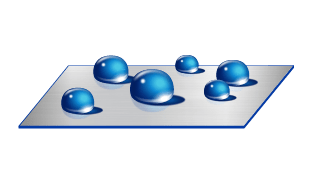 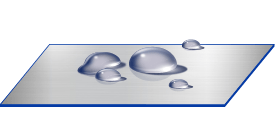 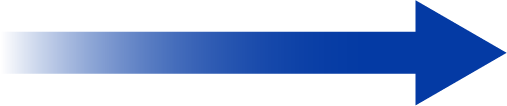 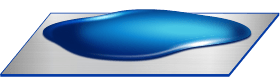 Aculon Treatment Examples
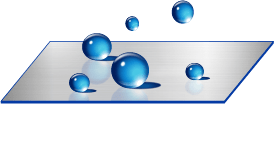 Hydrophilicity
Oleophobicity
Untreated Surface
Hydrophobicity &  Super-Hydrophobicity
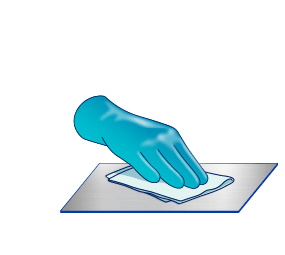 Application Examples:
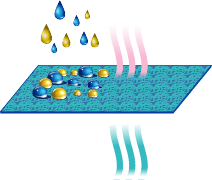 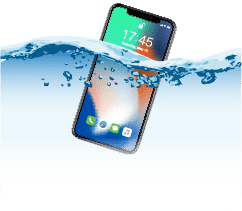 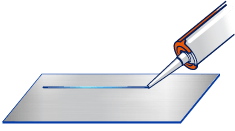 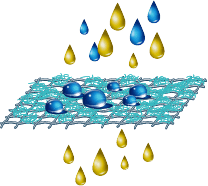 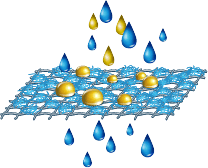 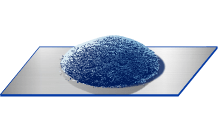 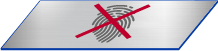 Easy Clean &  Anti-Fingerprint
(Electronics)
Waterprooﬁng
Adhesion  Promotion
Particle  Treatment
Membranes  Treatment
ACULON – BECAUSE SURFACES MATTER!
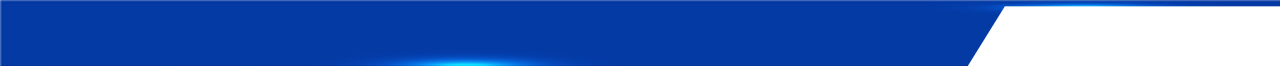 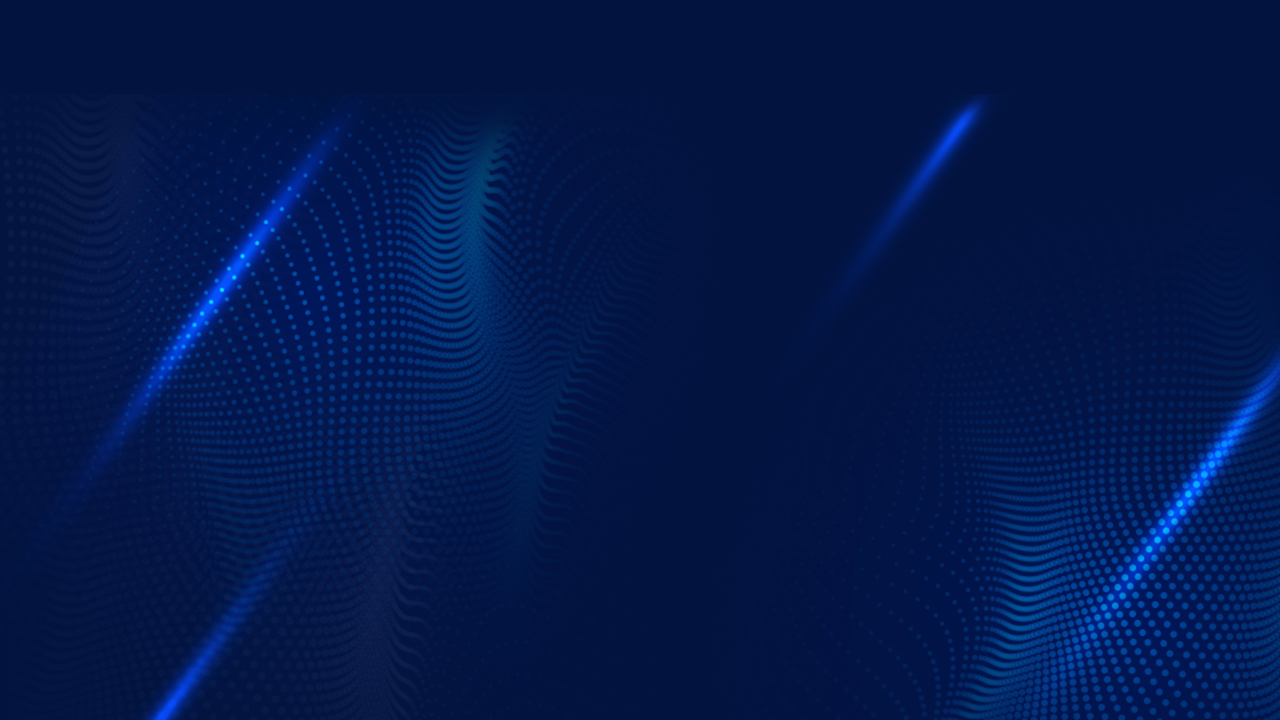 EXPERTISE AND PLATFORMS
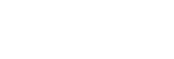 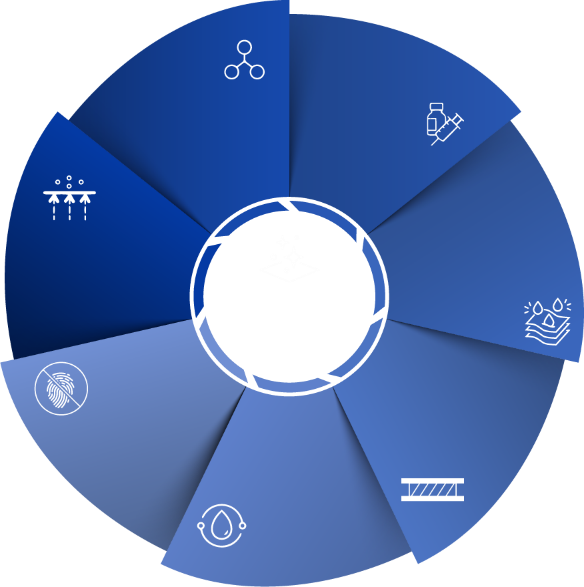 Anti-Fouling
Medical
Barrier  protection  (Electronics &  Automotive)
Membranes
Surface  Modiﬁcation
Metal Treatment  (Electronics &  Industrial)
Anti-  Fingerprinting
Enhanced  Oil Recovery
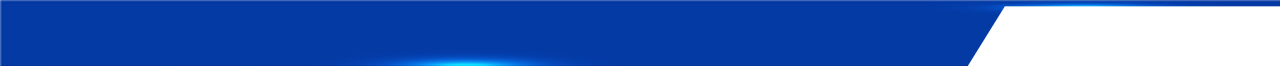 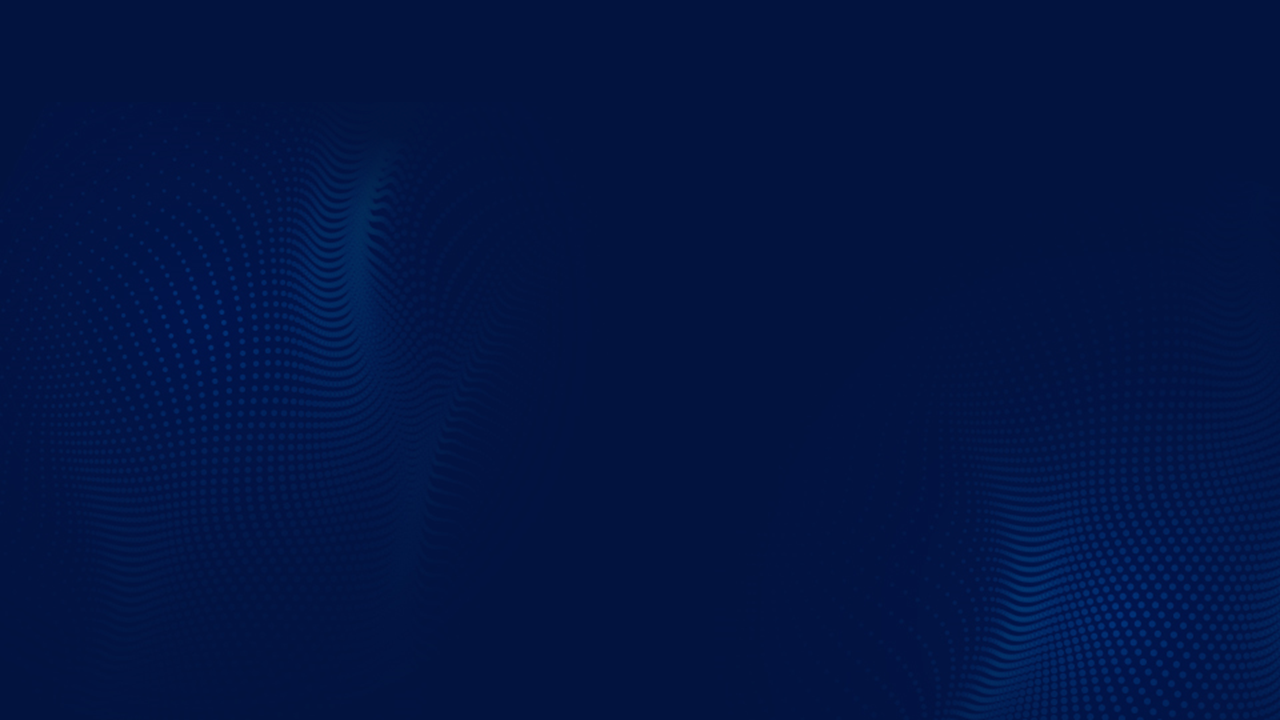 ACULON® FOCUSES
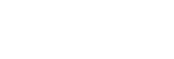 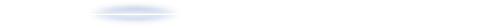 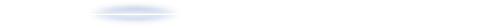 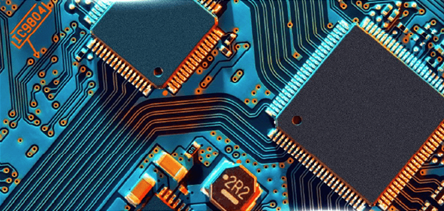 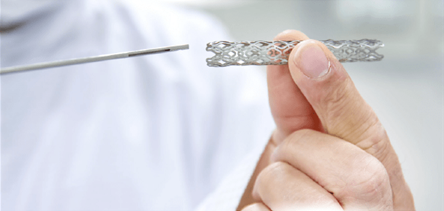 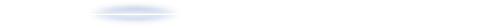 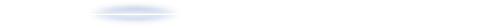 Electronics
Medical
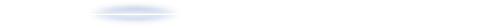 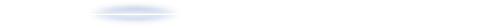 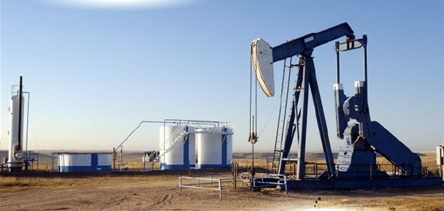 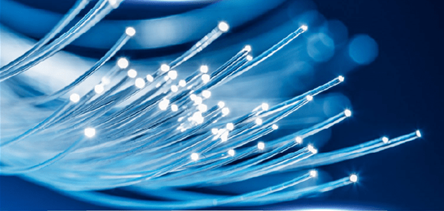 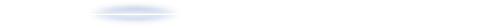 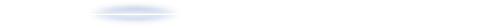 Energy
Specialty - Other
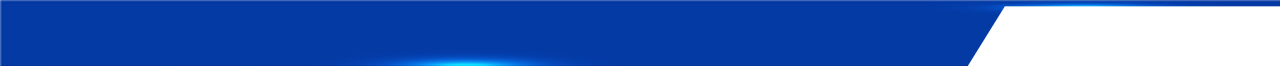 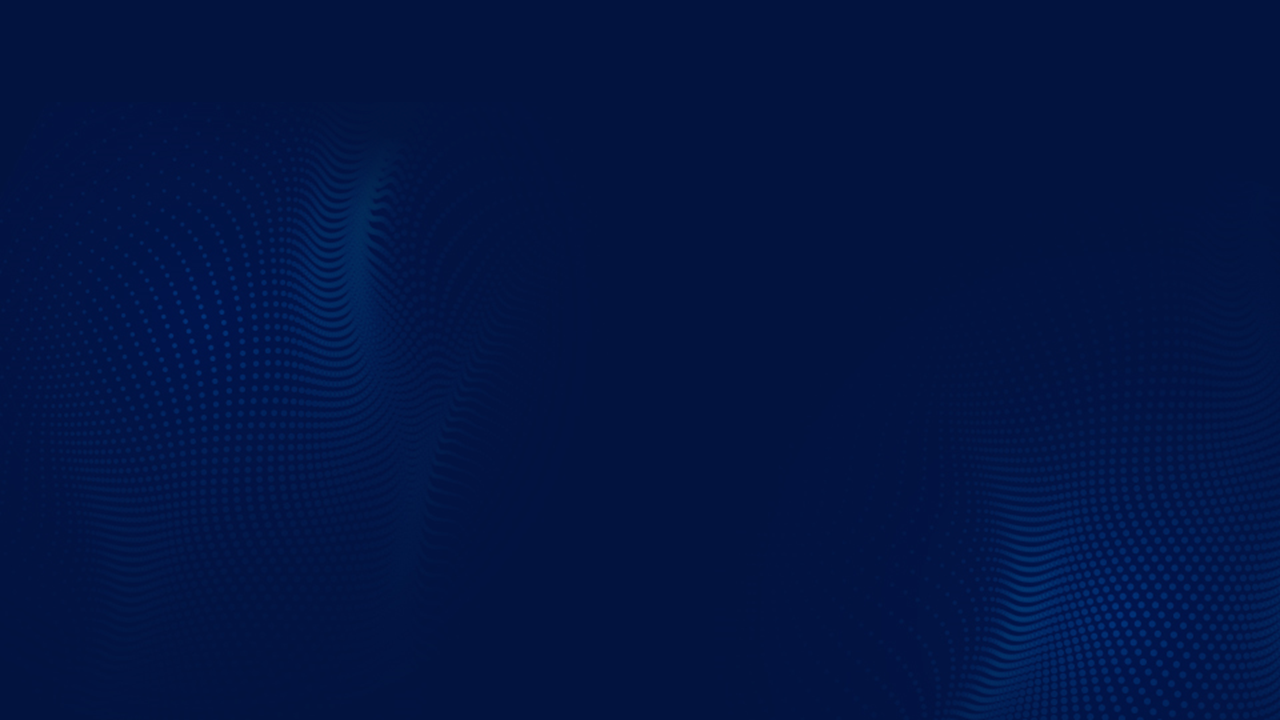 ELECTRONICS
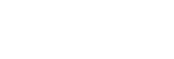 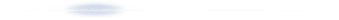 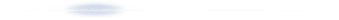 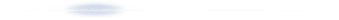 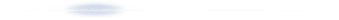 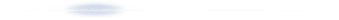 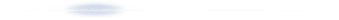 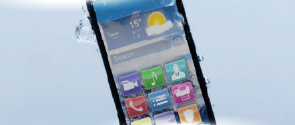 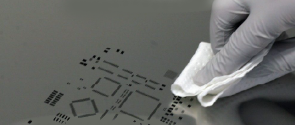 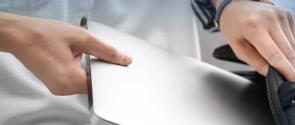 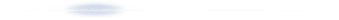 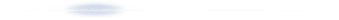 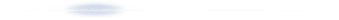 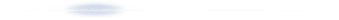 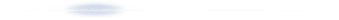 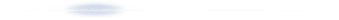 Anti-FingerPrint Coatings
Hide appearance of prints
NanoProof®
Electronics Protection
NanoClear®
SMT Stencil Nano-Coating
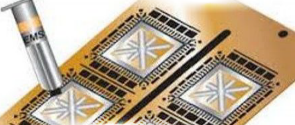 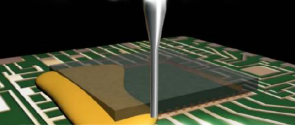 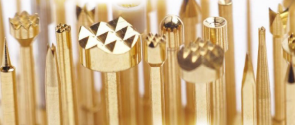 Adhesion Promotion
Improve Bond Strength
Epoxy & Underﬁll Control
Prevent adhesive ﬂow out
Test Pin Repellency Coatings
Increase Test Pin Lifetime
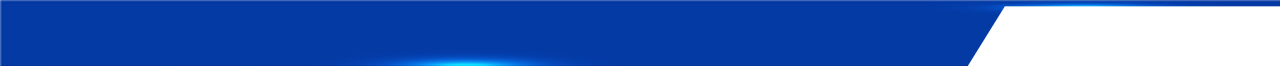 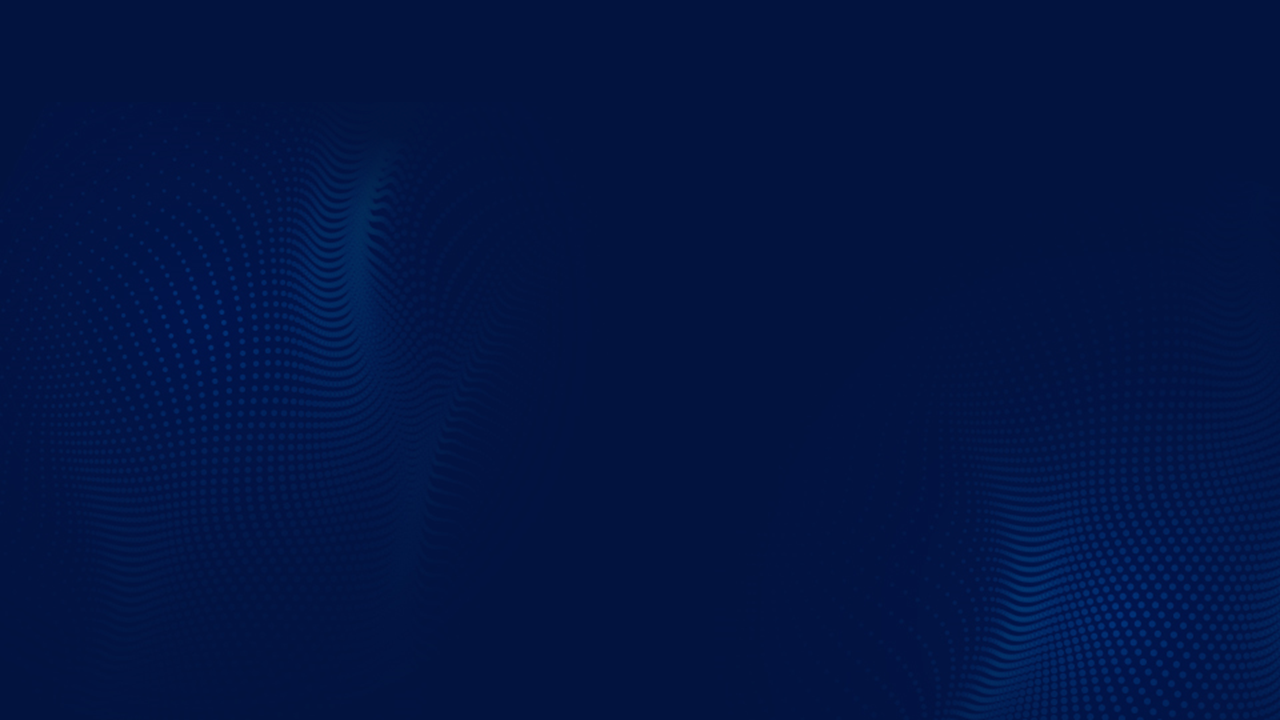 ELECTRONICS PROTECTION
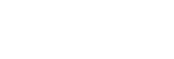 In real life, electronic devices are often damaged
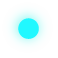 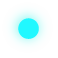 Device dropped in pool or even toilet
Household appliances exposed water during operations
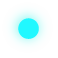 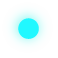 Unit exposed to outdoor
environment – dust, rain, humidity
Equipment (industrial and medical) exposed  to dirty and wet working environment
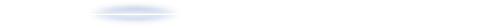 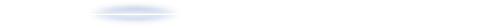 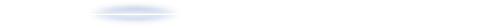 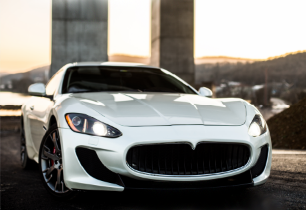 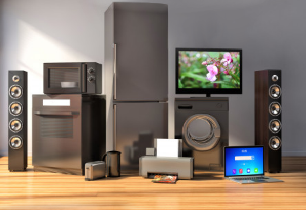 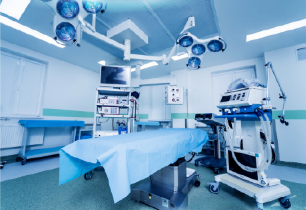 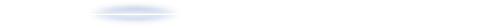 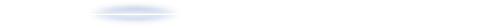 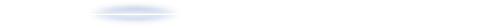 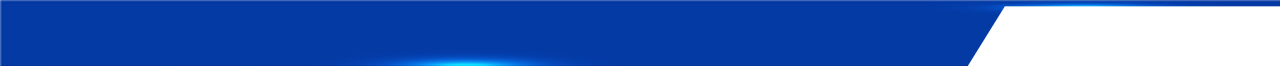 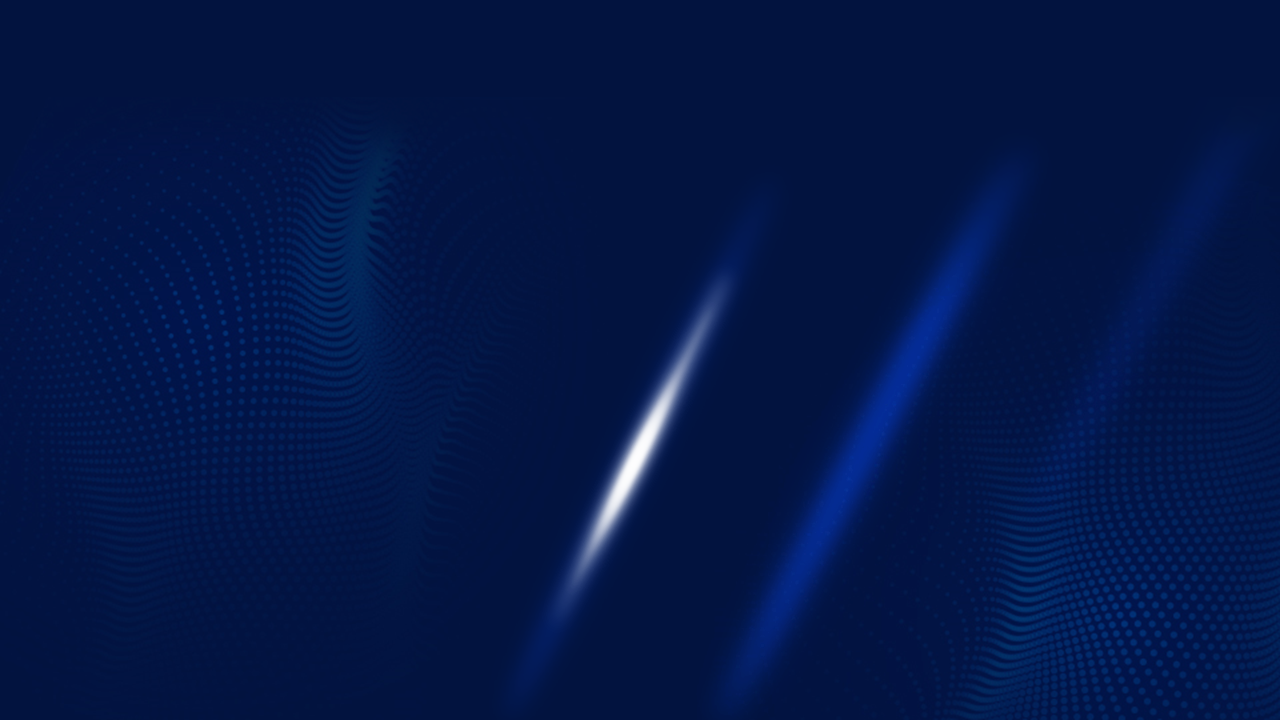 NANOPROOF® ELECTRONICS PROTECTION
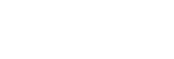 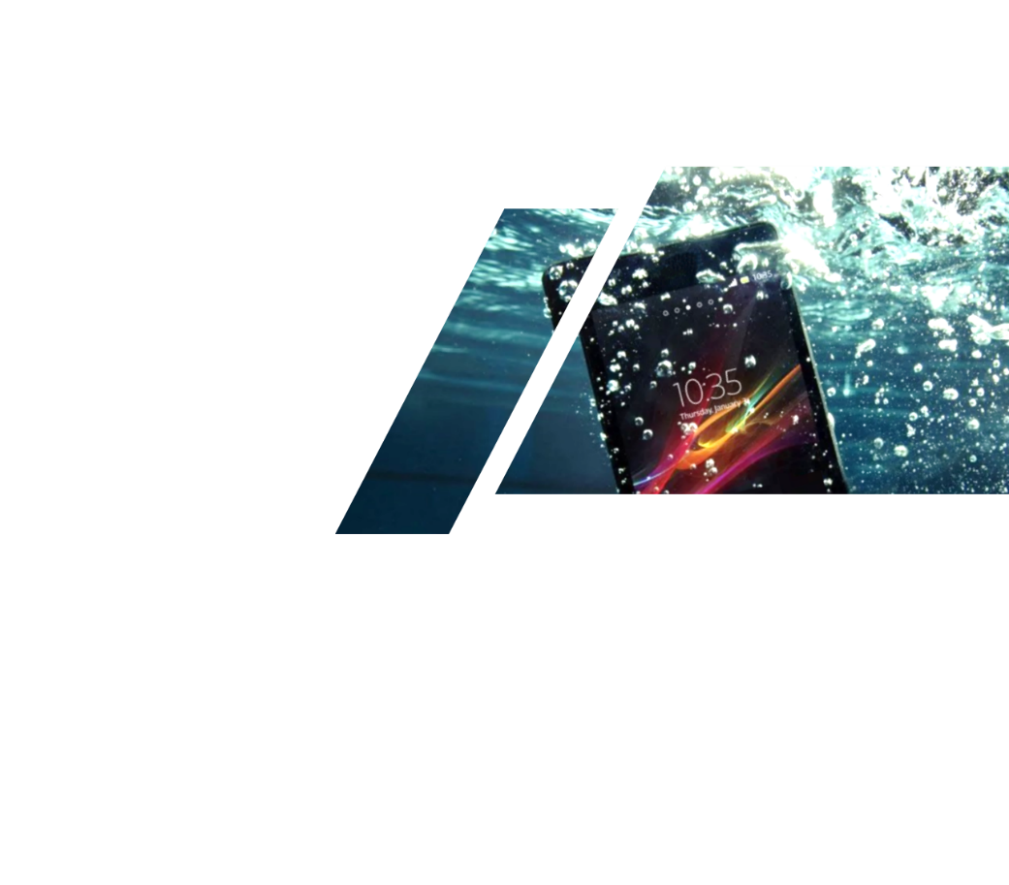 Award winning liquid applied electronics protection technology

Aculon® NanoProof® Series launched in 2010 provides protection from dust & humidity all the way to full water immersion
Utilize proprietary technology
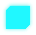 Application equipment affordable and readily available
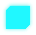 Range of treatments available to meet IPX3 to IPX8.
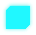 Aculon technology used on over 1 million EV’s
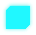 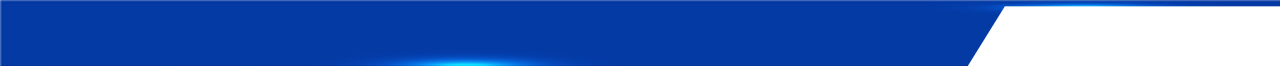 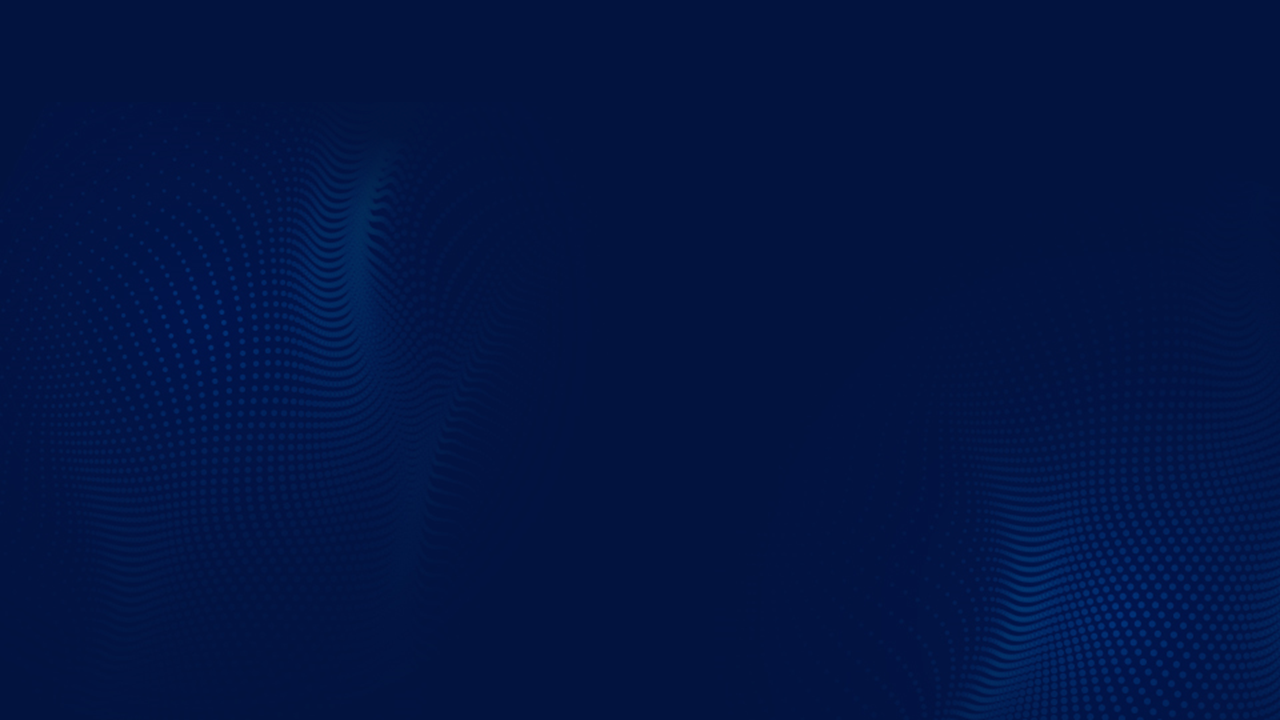 CURRENT NANOPROOF® SERIES FEATURES
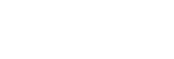 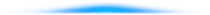 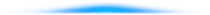 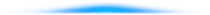 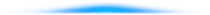 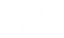 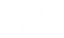 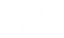 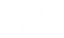 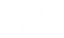 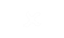 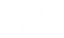 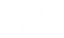 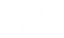 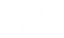 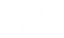 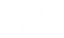 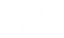 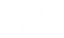 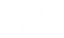 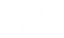 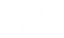 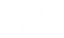 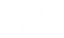 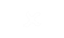 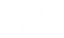 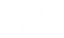 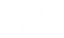 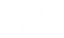 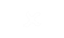 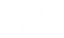 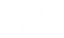 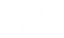 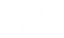 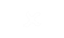 * Conforms with US EPA or China regulations
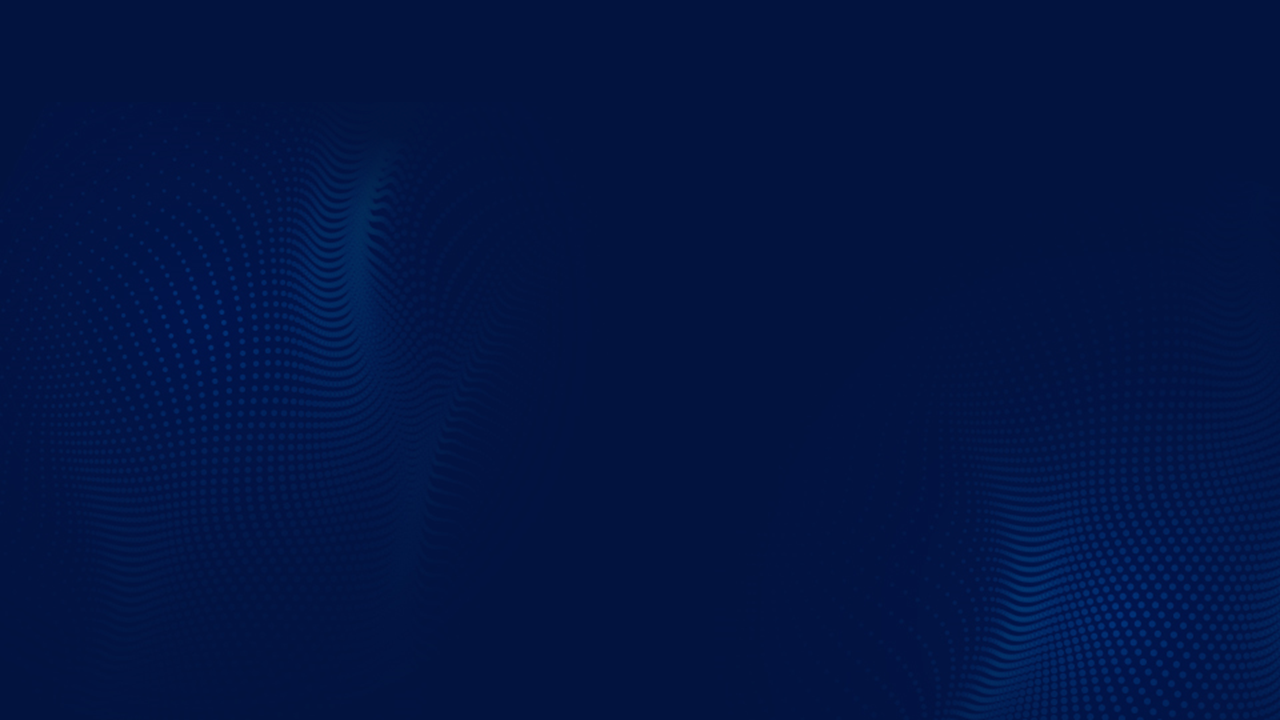 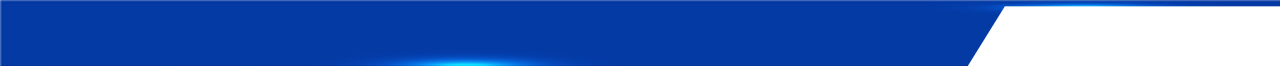 NANOPROOF® ADVANTAGES
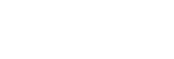 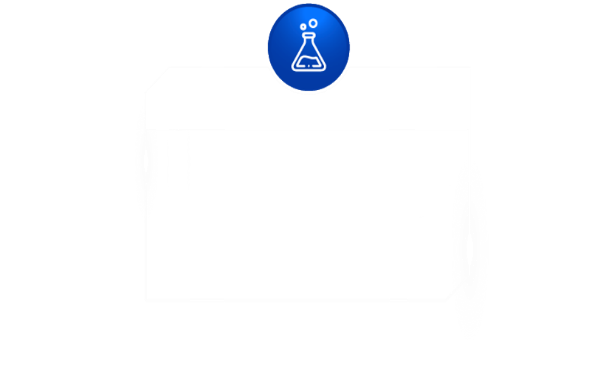 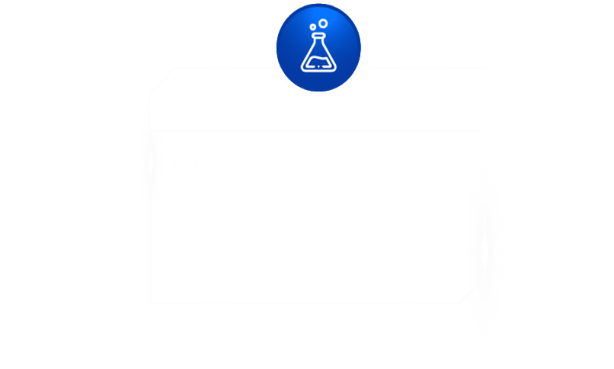 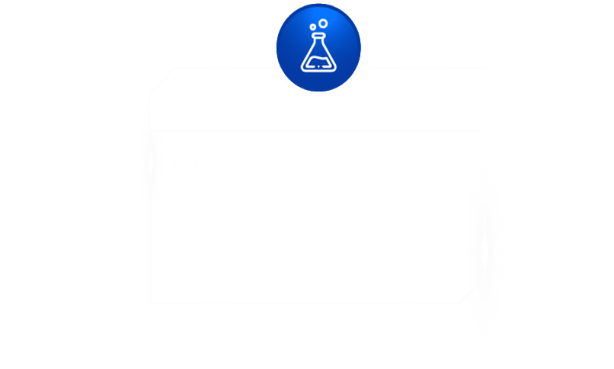 Continuous Process
Eliminate slow & cumbersome batch deposition solutions
Flexible liquid solutions include dip, spray, & dispense
Uniform & Protects Edges
Consistent coverage across all components with no slumping, even edges.
Eliminate failures due to non-uniform edge coverage
Easy Application
Reduce process time with on target & uniform thickness in one / two passes.
Eliminate time consuming vac dep or multiple application passes for target thickness
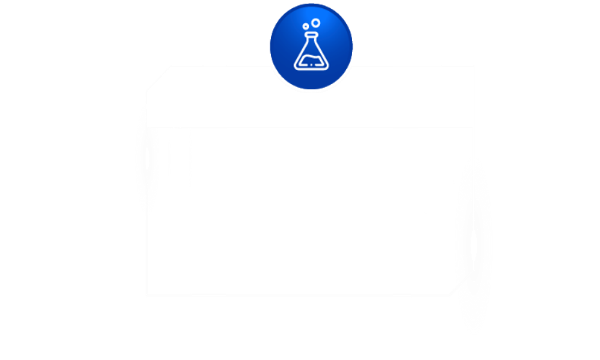 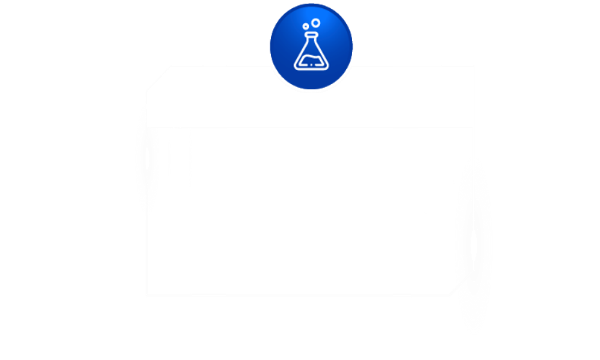 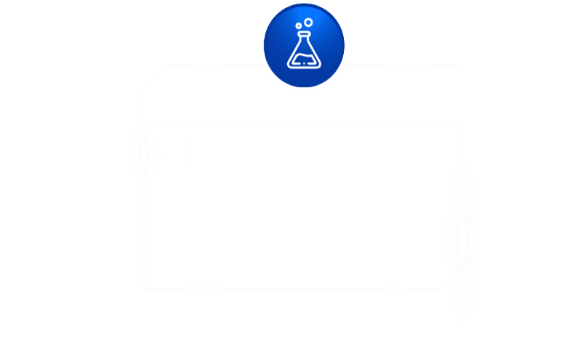 Thin & Tight Tolerance
IPX8 as thin as 30uM suitable for extremely tight tolerance applications.
Selective application protects sensitive components close to “keep out” areas.
Coat Connectors 
Push Through Connectivity allows for protection of sensitive connection components.
Eliminate masking and mechanical gasketing previously required.
Performance & Electrical Isolation
Industry leading electrical isolation.
IPX8 level performance with minimal material utilization.
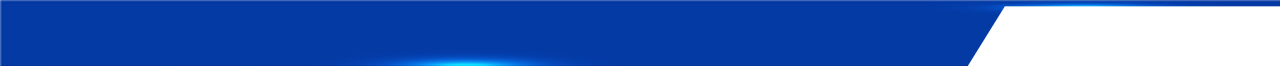 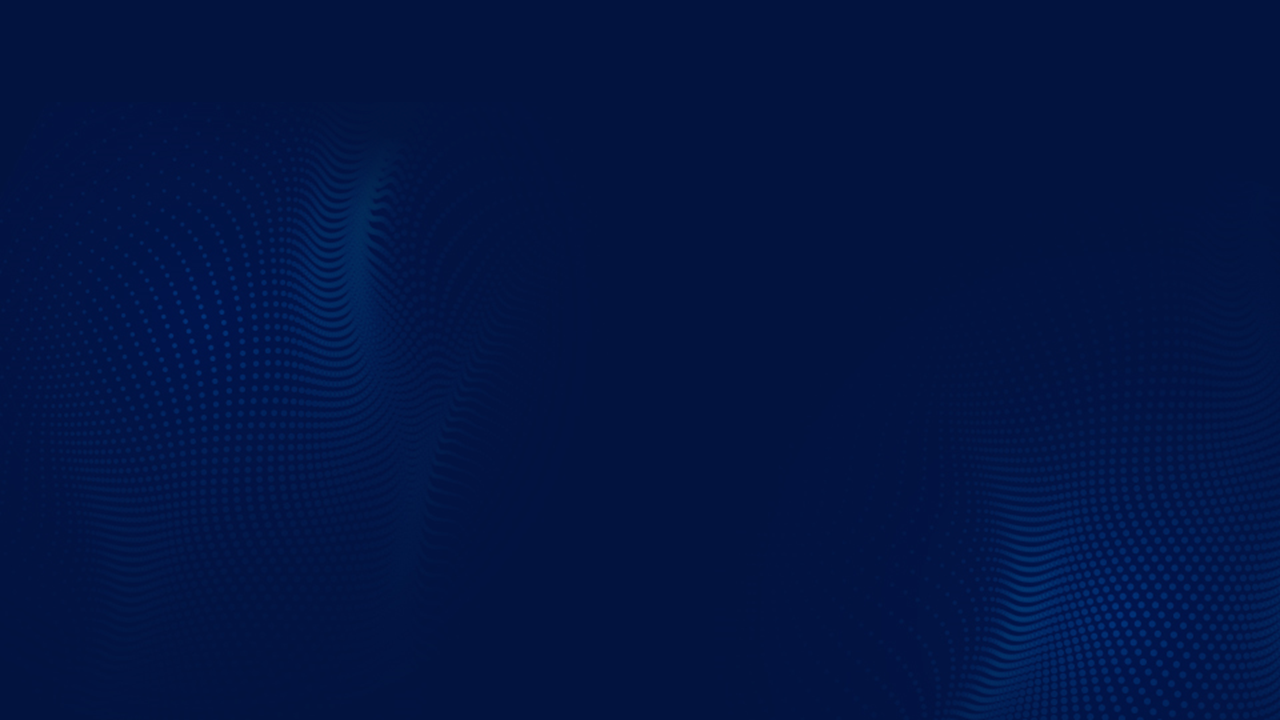 INTRODUCING NANOPROOF® 3 SERIES
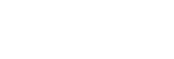 NanoProof® 3 series offers direct replacements to 3M™ Novec™ products.
NanoProof® 3 series offers anti-wetting, anti-stiction, chemical protection, corrosion protection, and moisture protection for PCBs and electrical components.
NanoProof® 3 Series benefits
“Drop-in replacement”
Offered through distributors
Contains UV tracer
Cost effective and in many cases lower cost
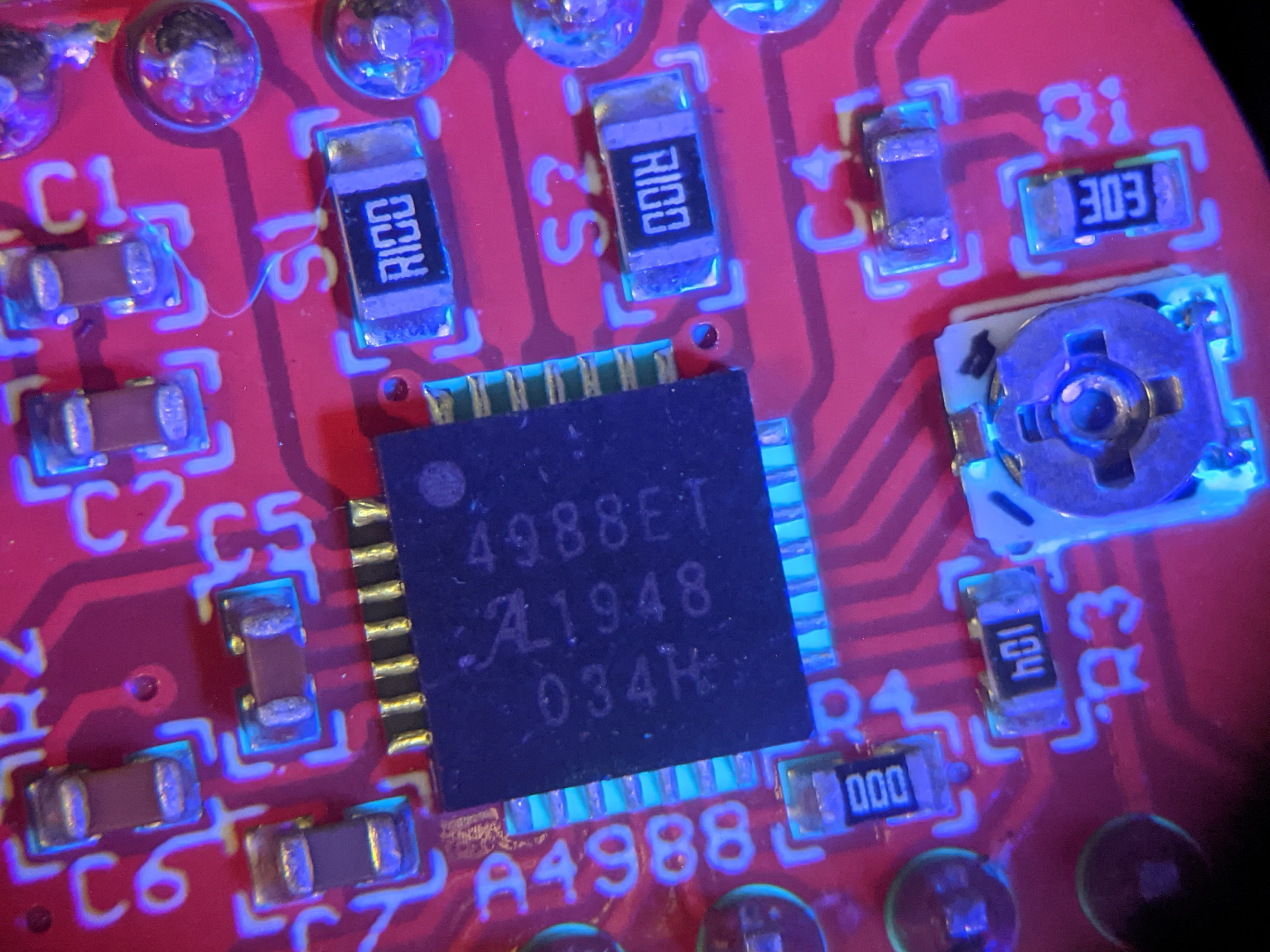 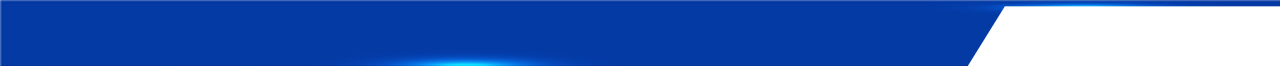 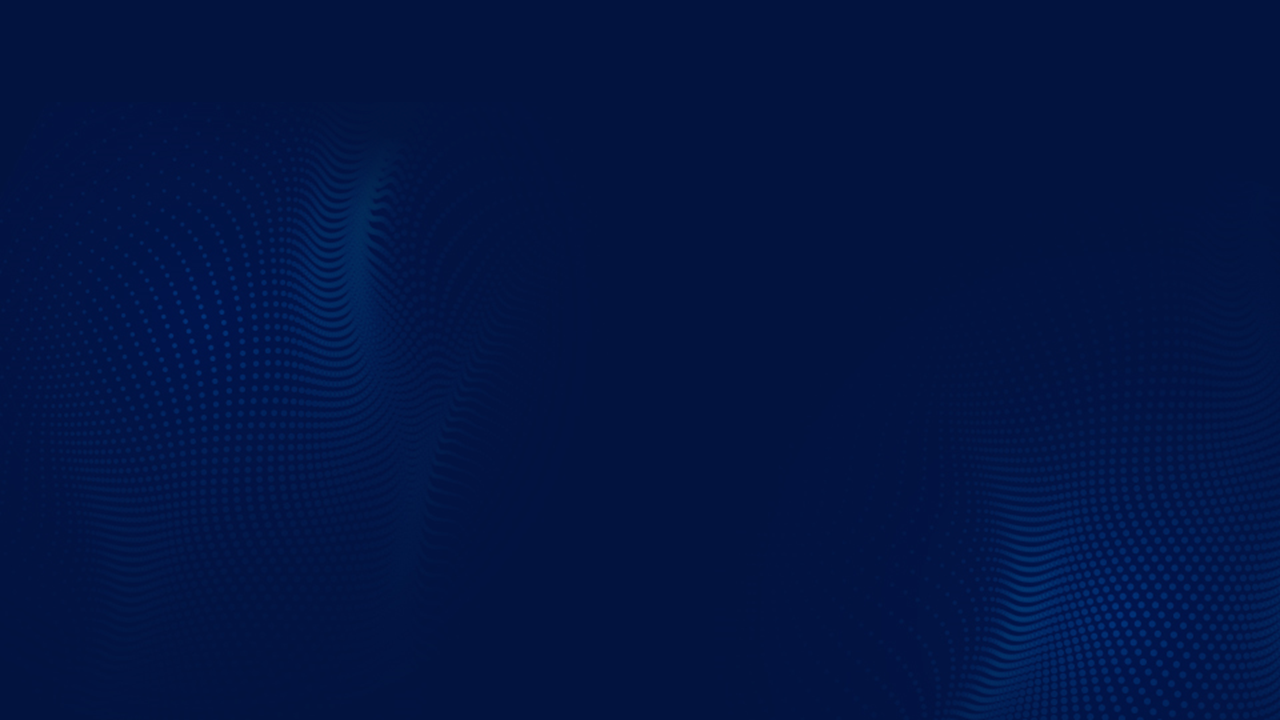 PACKAGING
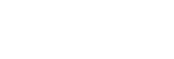 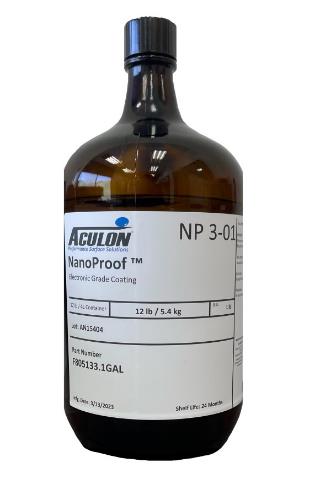 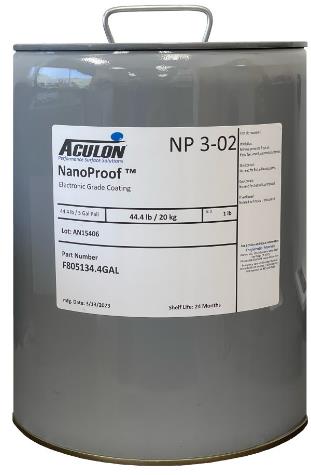 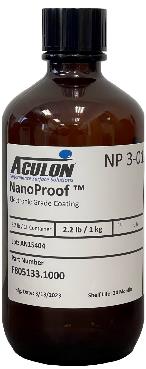 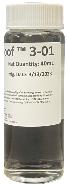 1 Gallon
5.4 kg
4 Gallon
20 kg
1 Liter
1 kg
40 mL
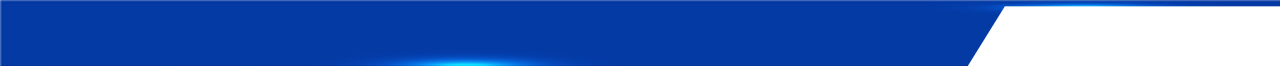 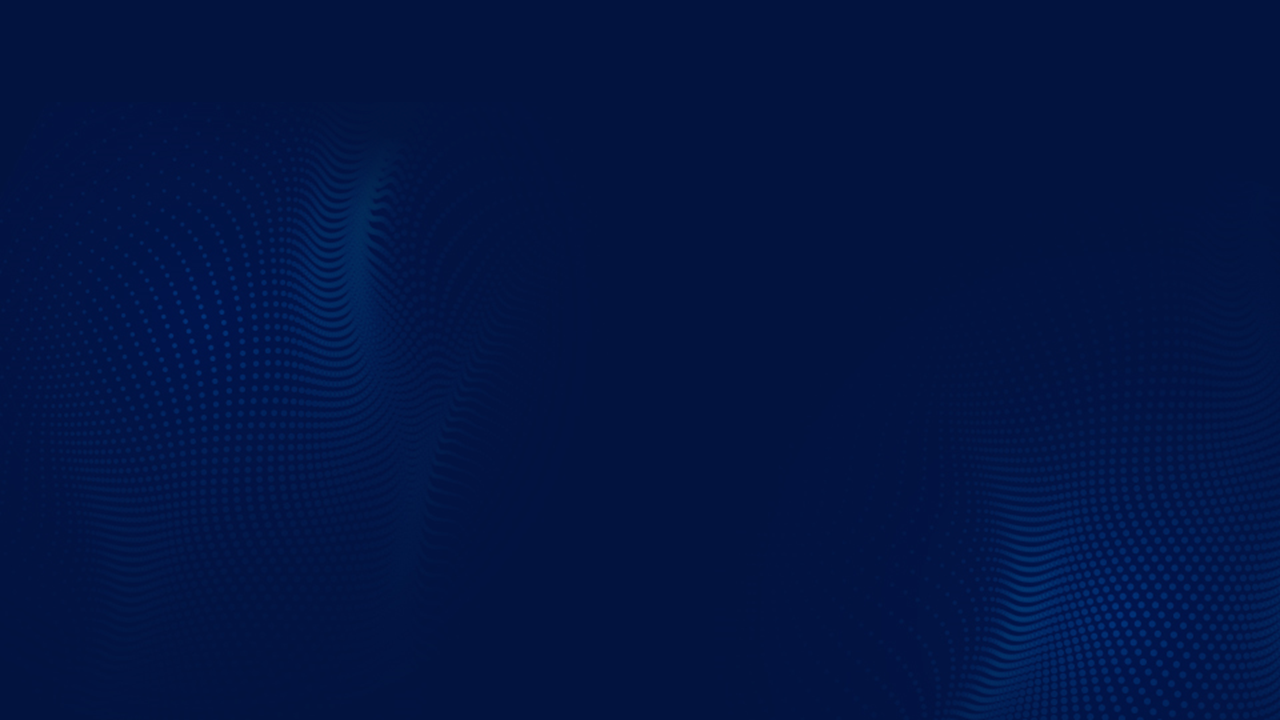 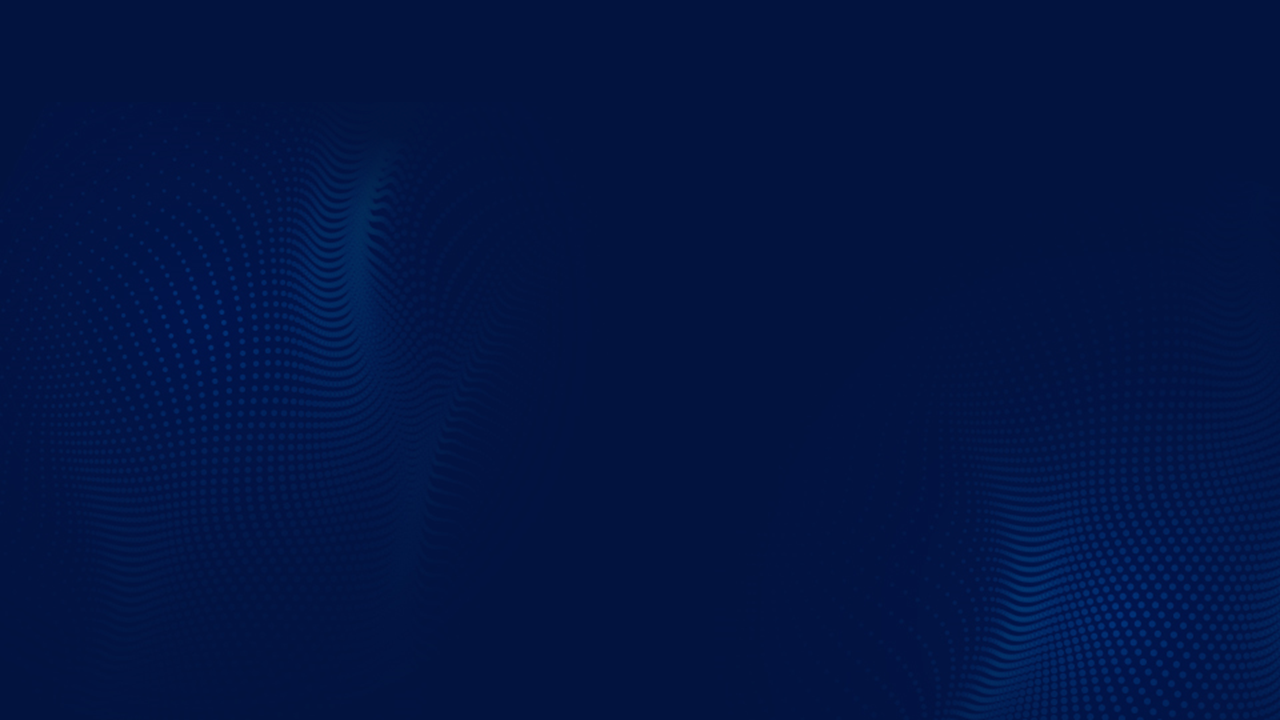 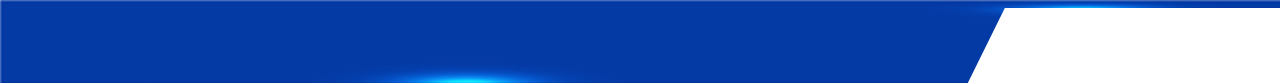 NANOPROOF® 3 – NOVEC™  REPLACEMENTS
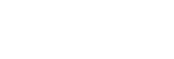 NANOPROOF 3 - TECHNOLOGY APPLICATION
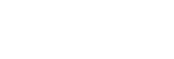 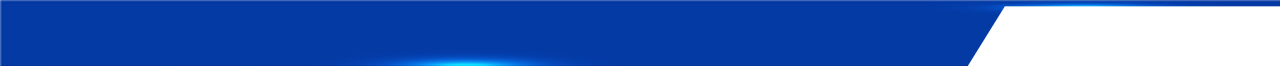 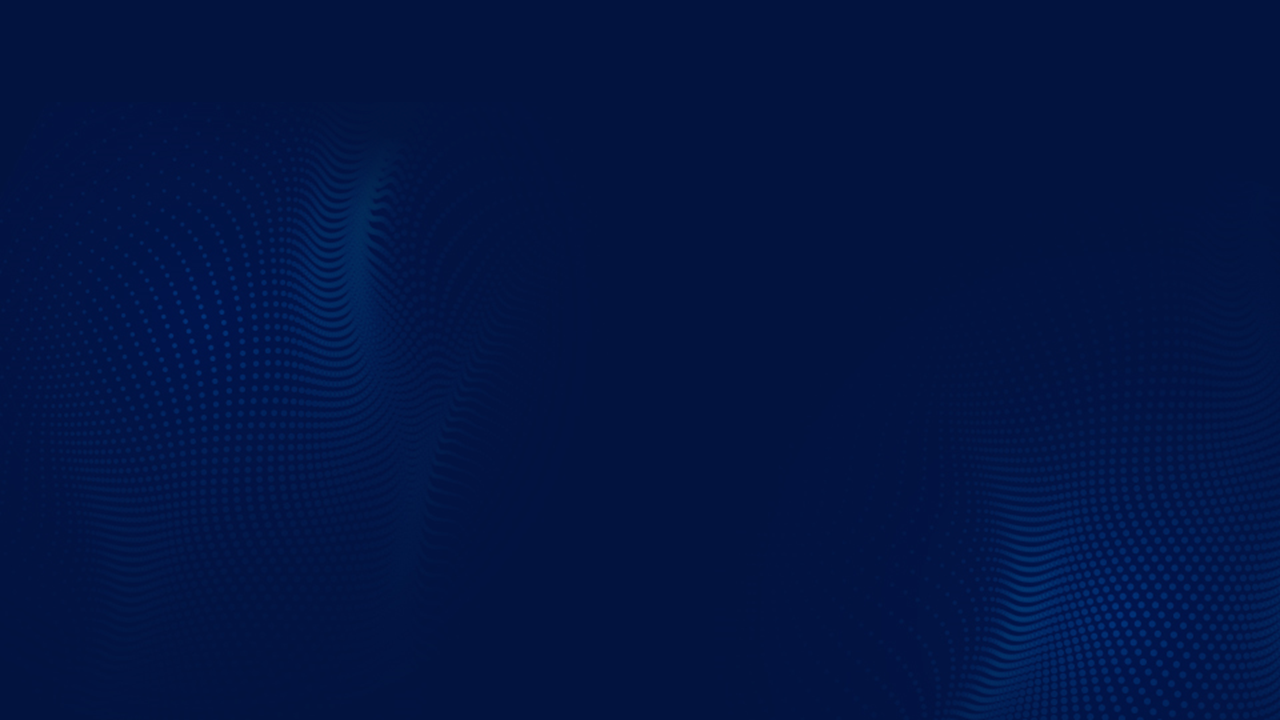 NANOPROOF® 3 – TECHNOLOGY APPLICATION
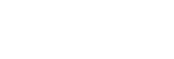 Flexible coating processes make conversion easy to implement.
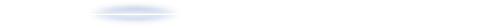 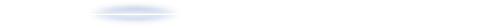 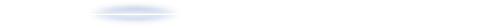 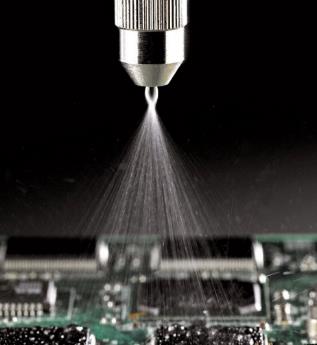 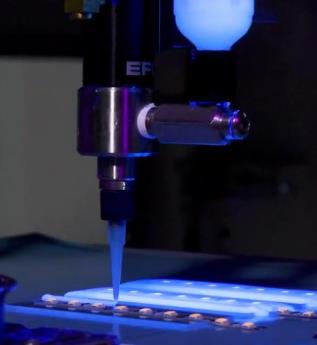 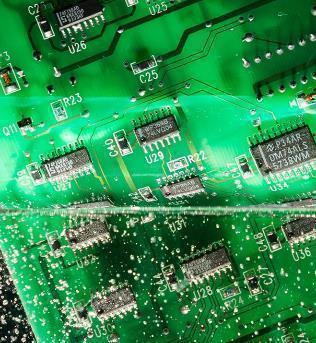 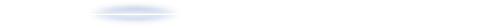 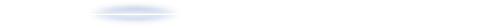 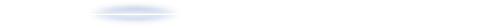 Dip
Spray
Dispense
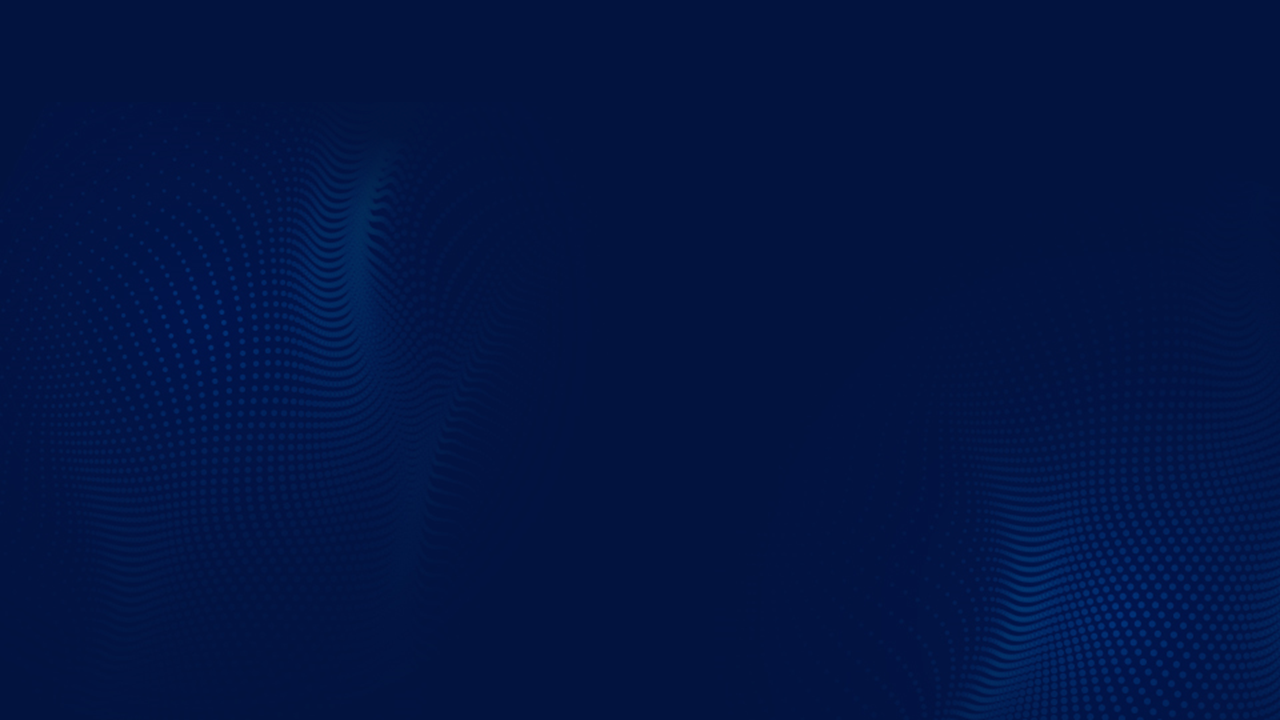 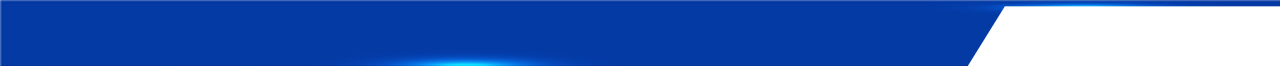 NANOPROOF® 3 vs NOVEC™  1700 SERIES
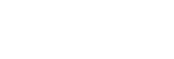 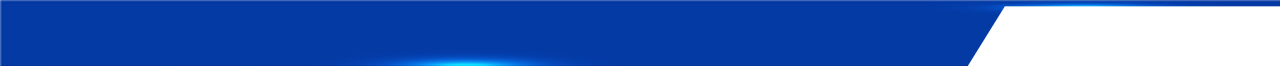 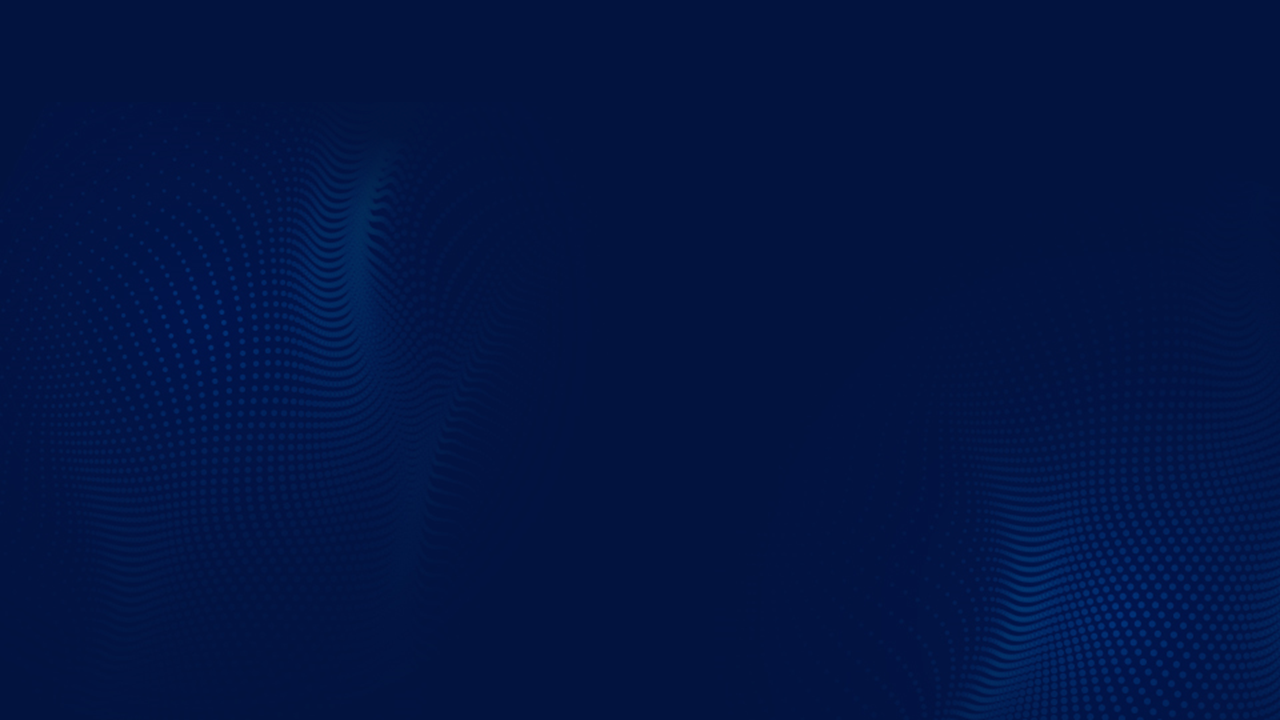 ACULON® FS-Extender vs NOVEC™ 7100
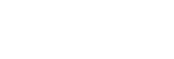 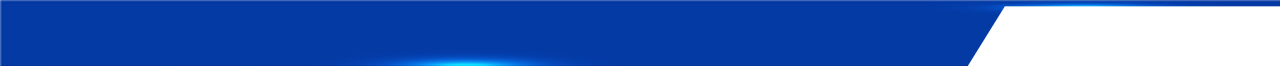 FAQ
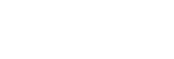 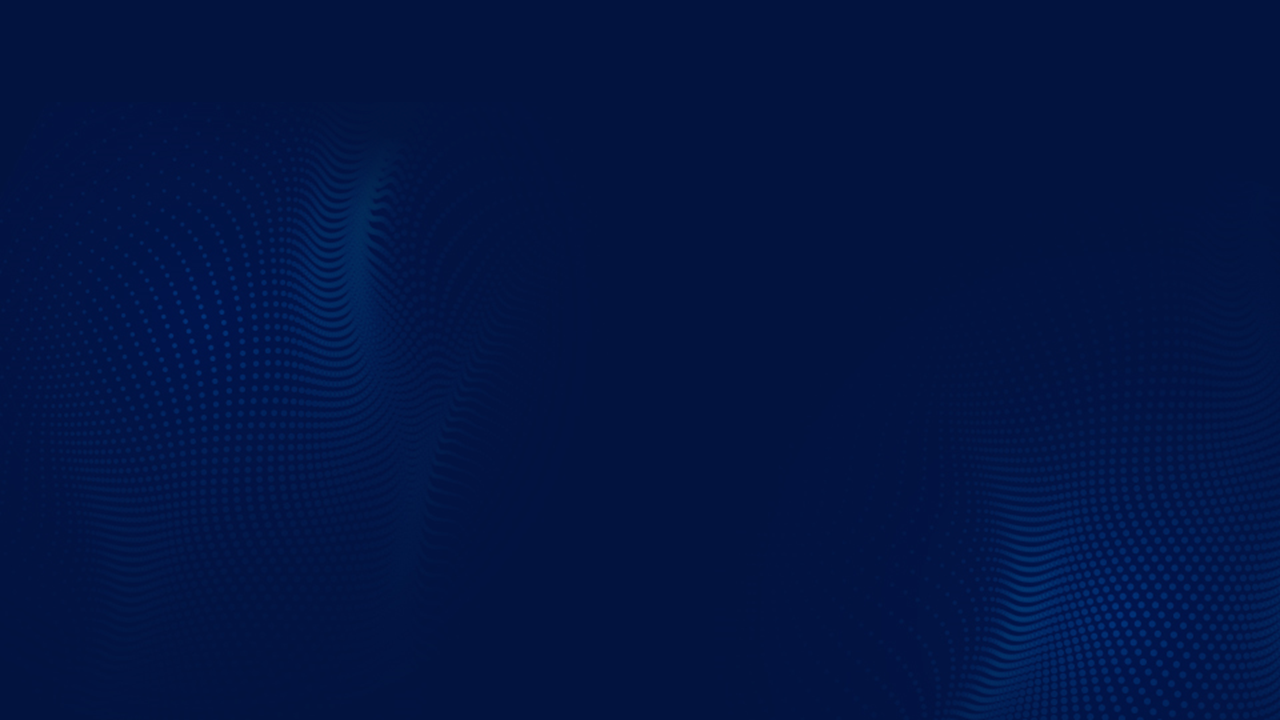 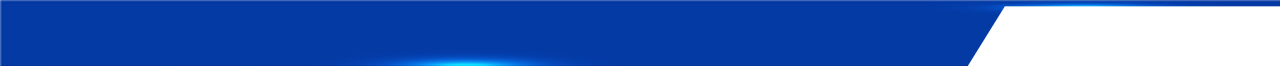 SUMMARY
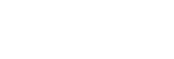 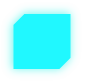 Aculon® is world class in surface modification technologies
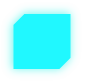 NanoProof® 3 series offers direct replacements for 3M™ Novec™ Products
NanoProof® 3 series is readily available and easy to apply
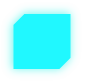 Ready to support you and to extend to other markets and products
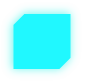 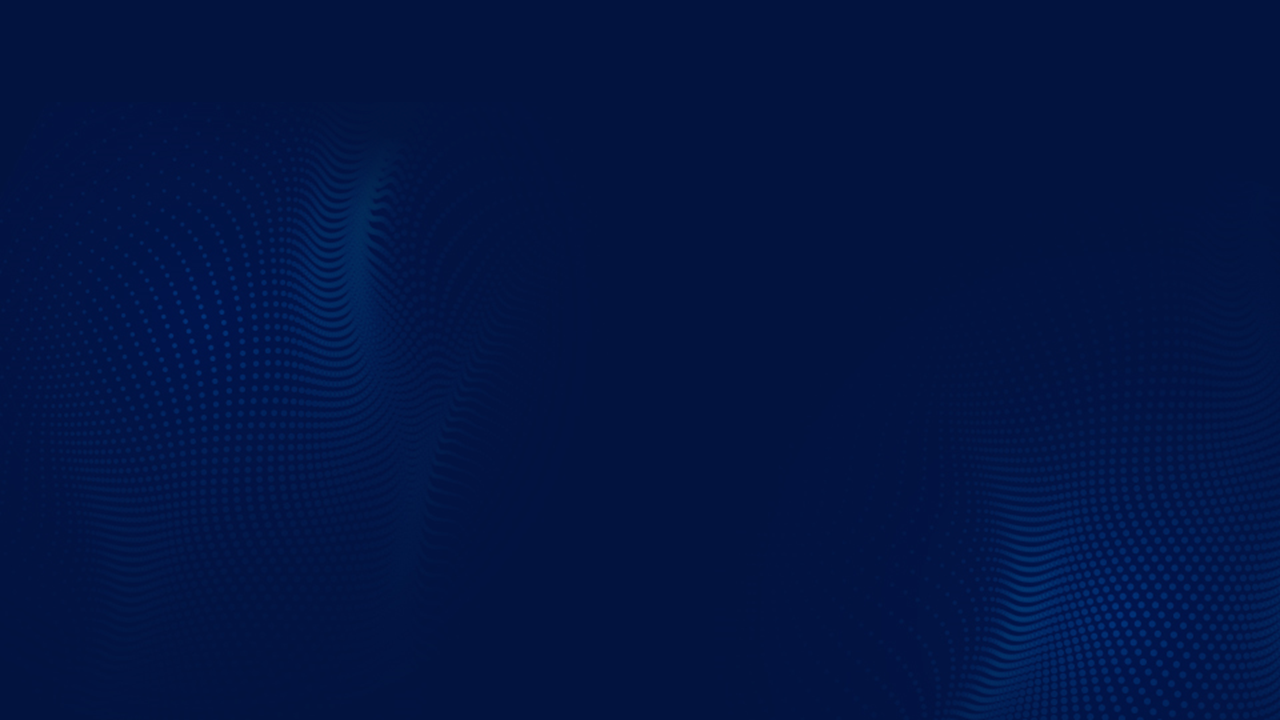 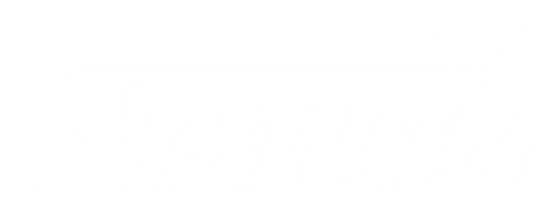 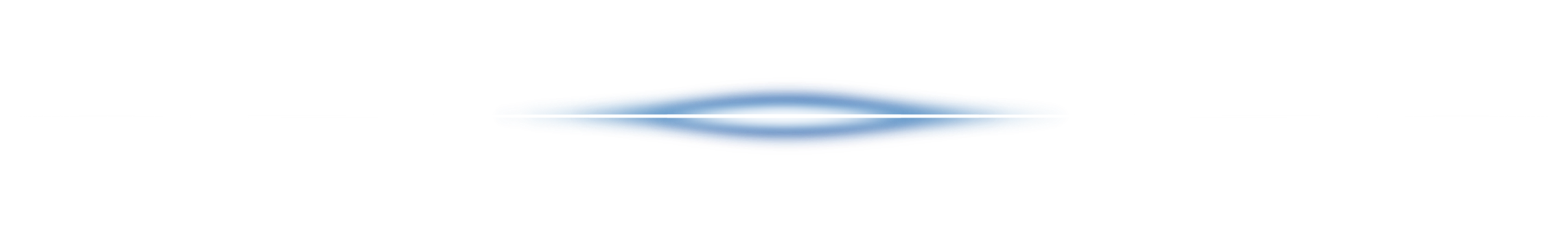 PERFORMANCE
SURFACE
SOLUTIONS
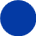 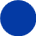 Questions
aculon.com
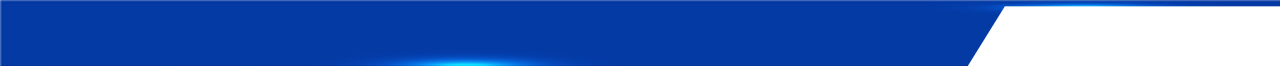 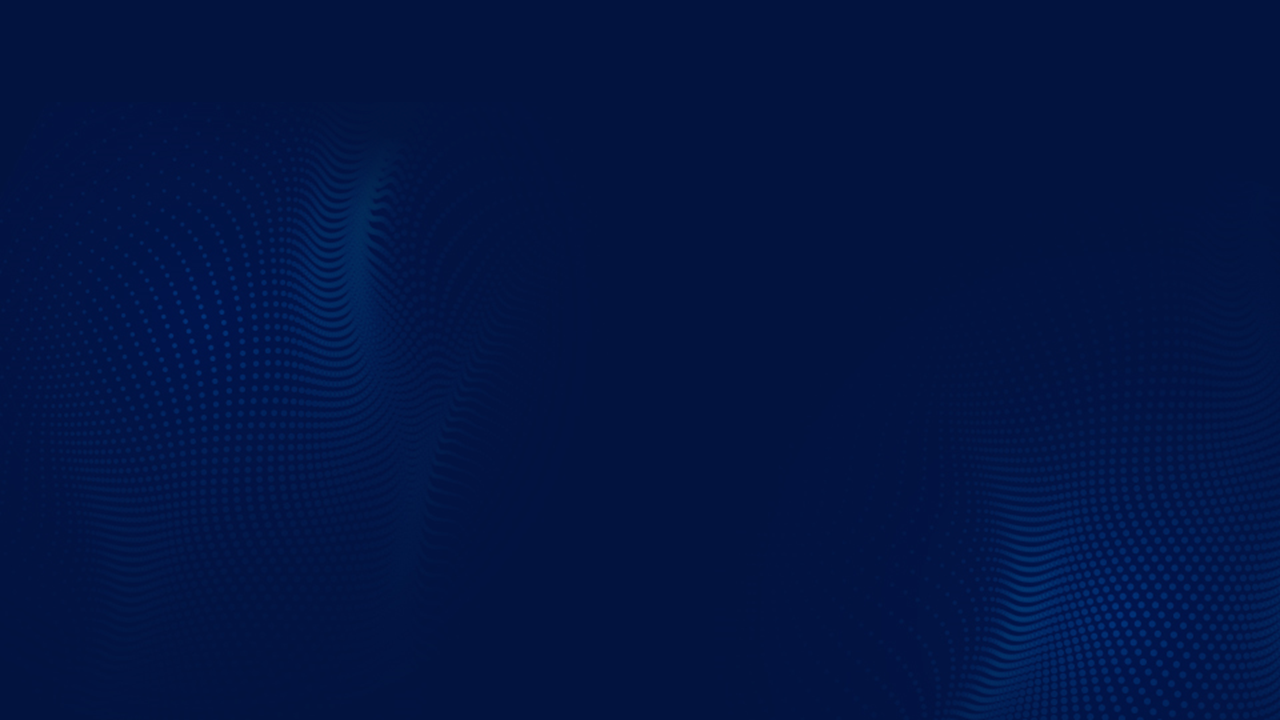 NANOPROOF® 3-001X vs NOVEC™  1720
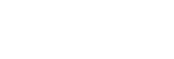 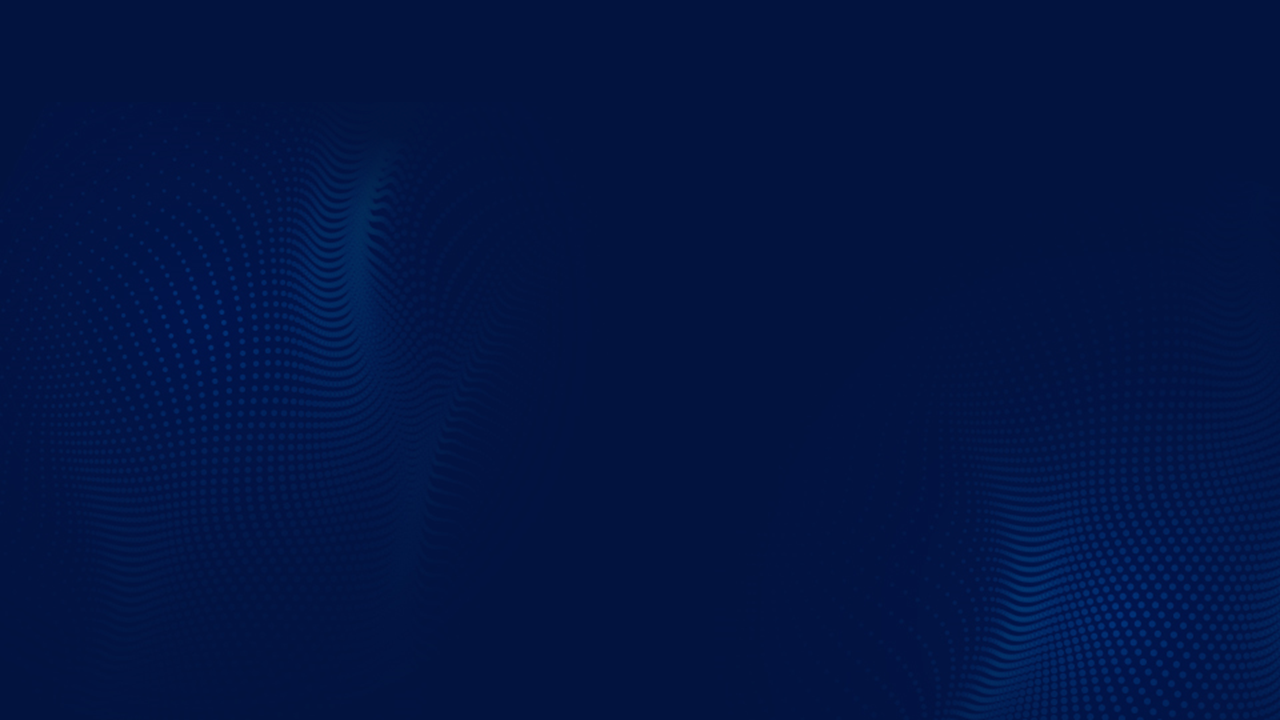 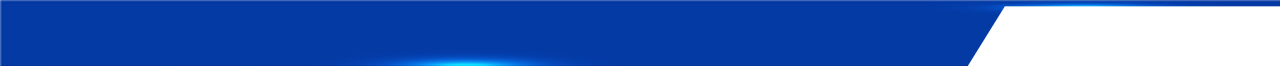 NANOPROOF® 3 vs NOVEC™  1900 SERIES
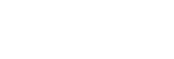 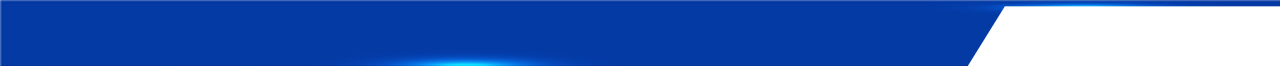 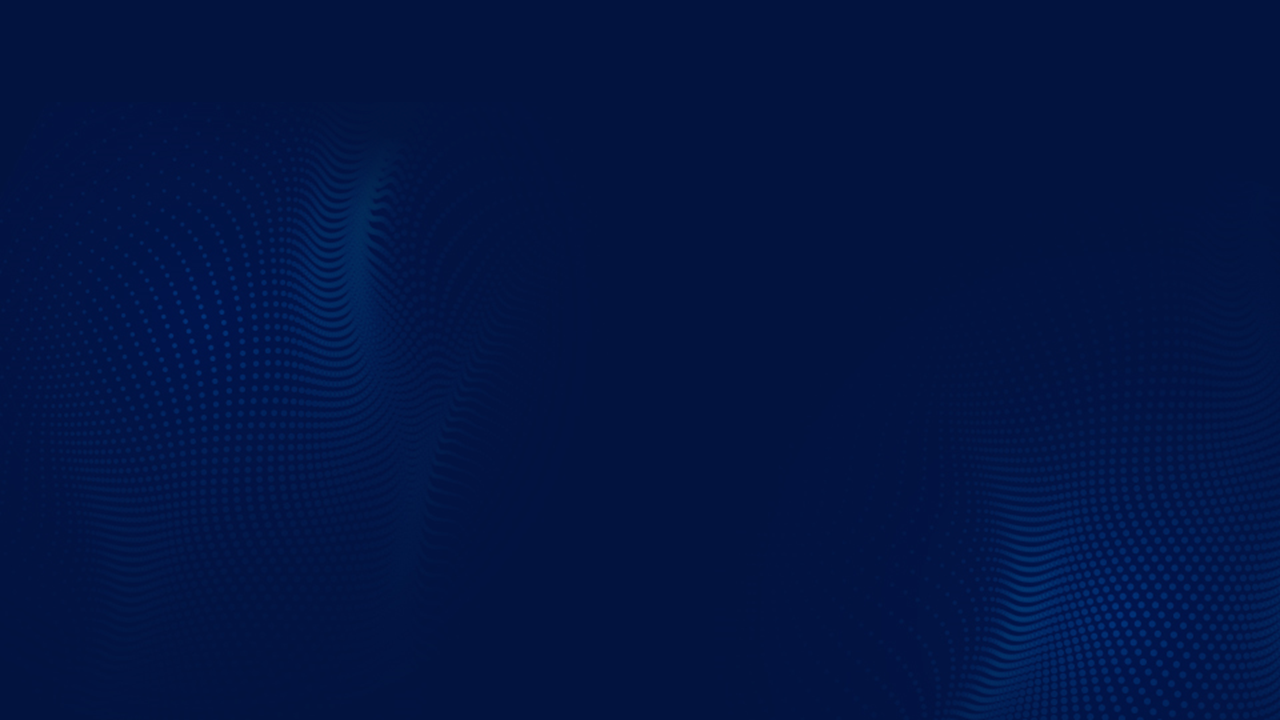 NANOPROOF® 3 vs NOVEC™  2700 SERIES
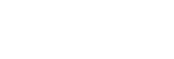